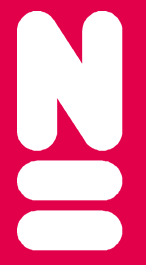 Wilde bijen en bijenplanten
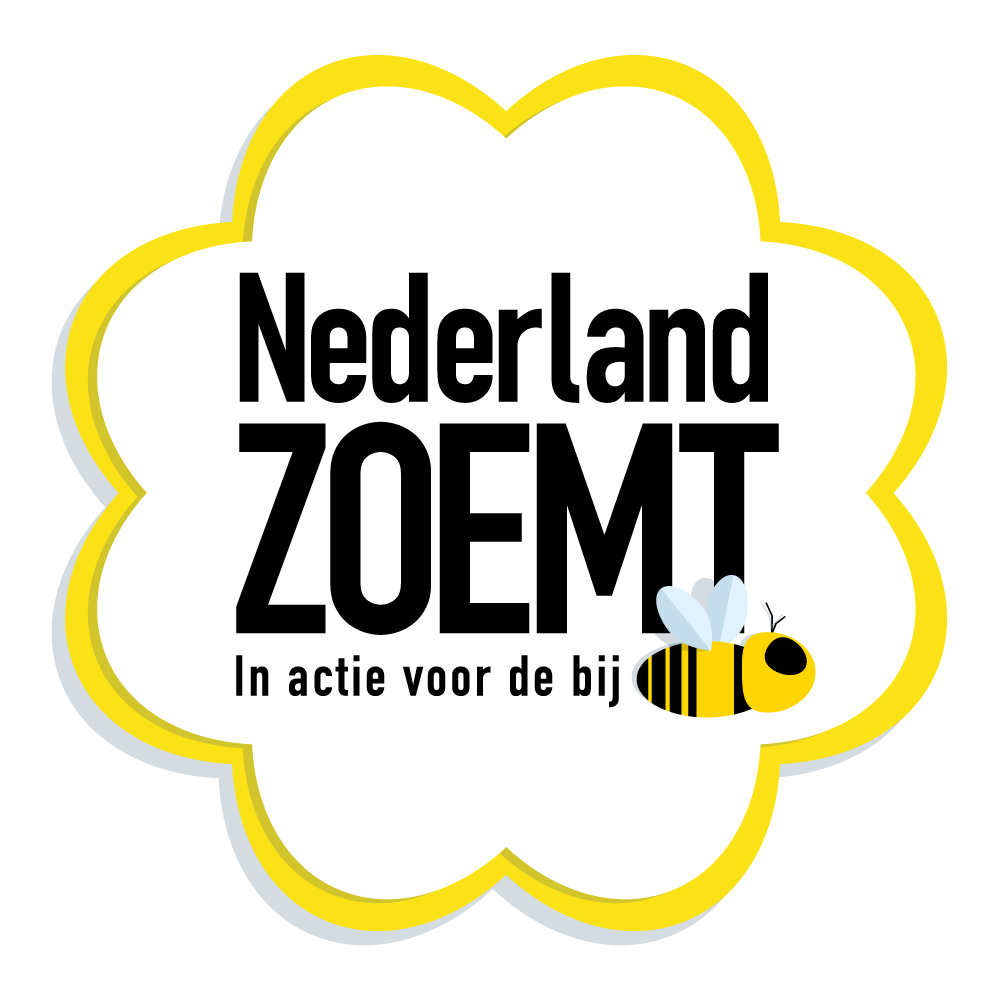 Jeroen van der Brugge
jeroen.vanderbrugge@naturalis.nl
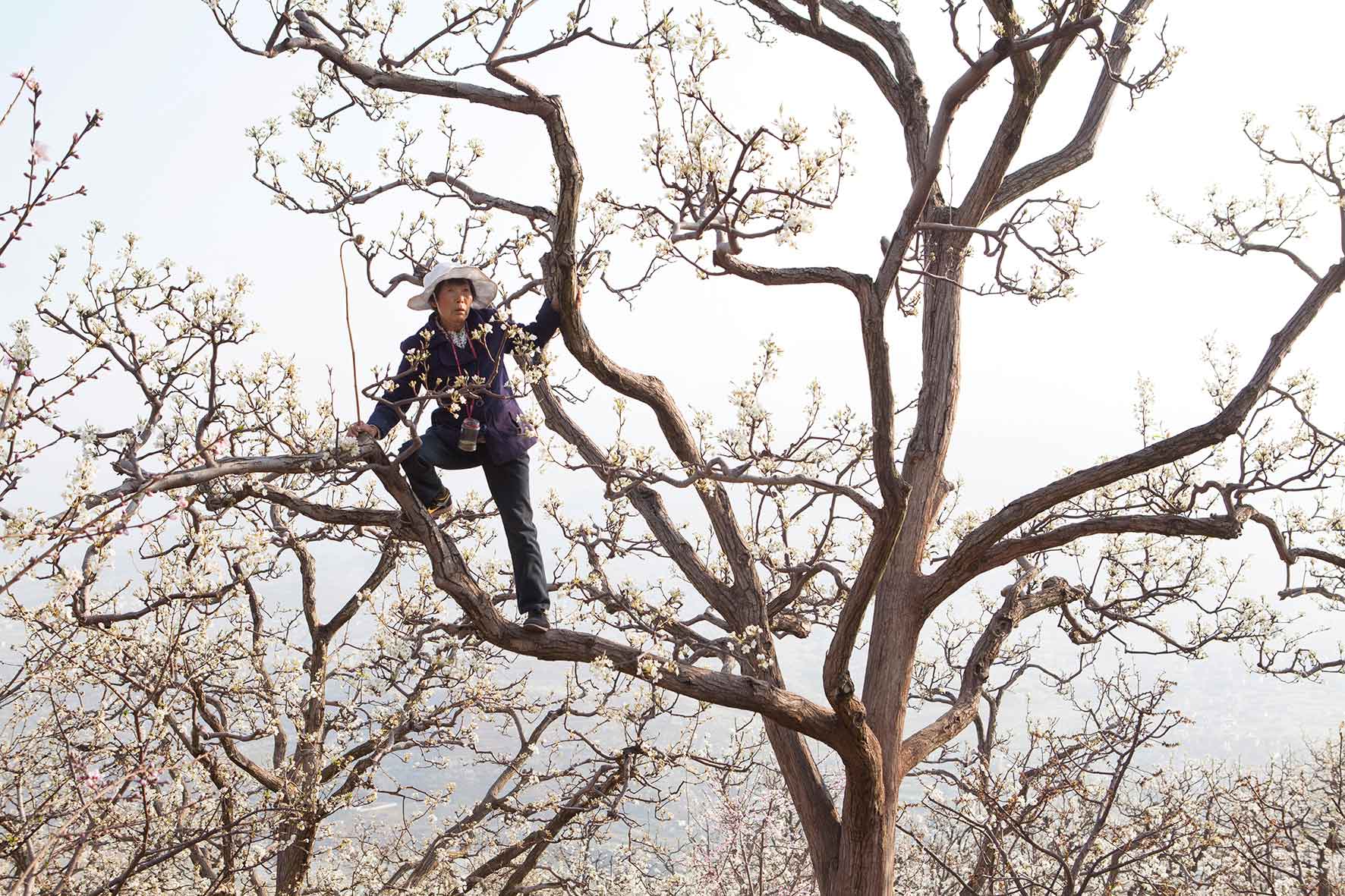 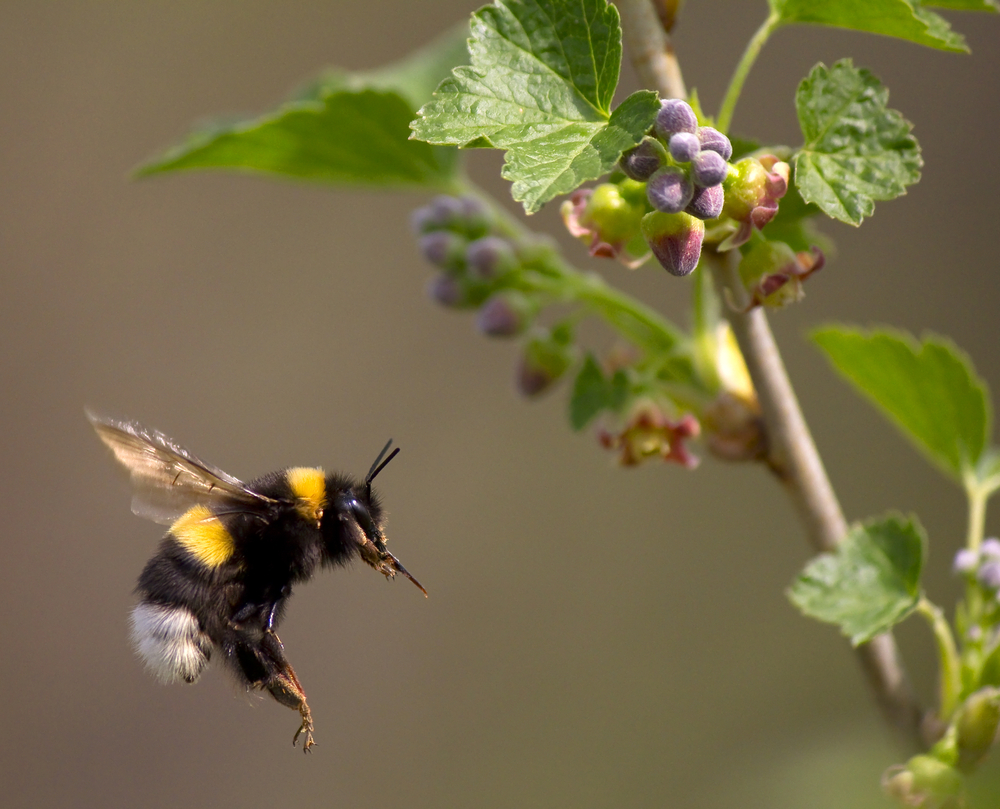 NL Zoemt
Doel
- Stimuleren van duurzame, 
	levensvatbare populaties van bestuivers binnen en buiten de stad.
Aanpak
- Wetenschappelijk onderzoek naar wilde bijen
- Mensen betrekken bij citizen science van wilde bijen
Resultaat
- Bijvriendelijker landschap
- Grotere betrokkenheid van mensen bij biodiversiteit
- Vergroten handelingsperspectief professionals
- Toegenomen wetenschapswijsheid
NL Zoemt: Vragen
1. Welke soorten, komen waar voor en in welke aantallen?
2. Welke interventies hebben effect en wat is het effect?
3. Is er voldoende bestuiving voor voedselgewassen en wilde planten in Nederland?
Tussendia
In het kort
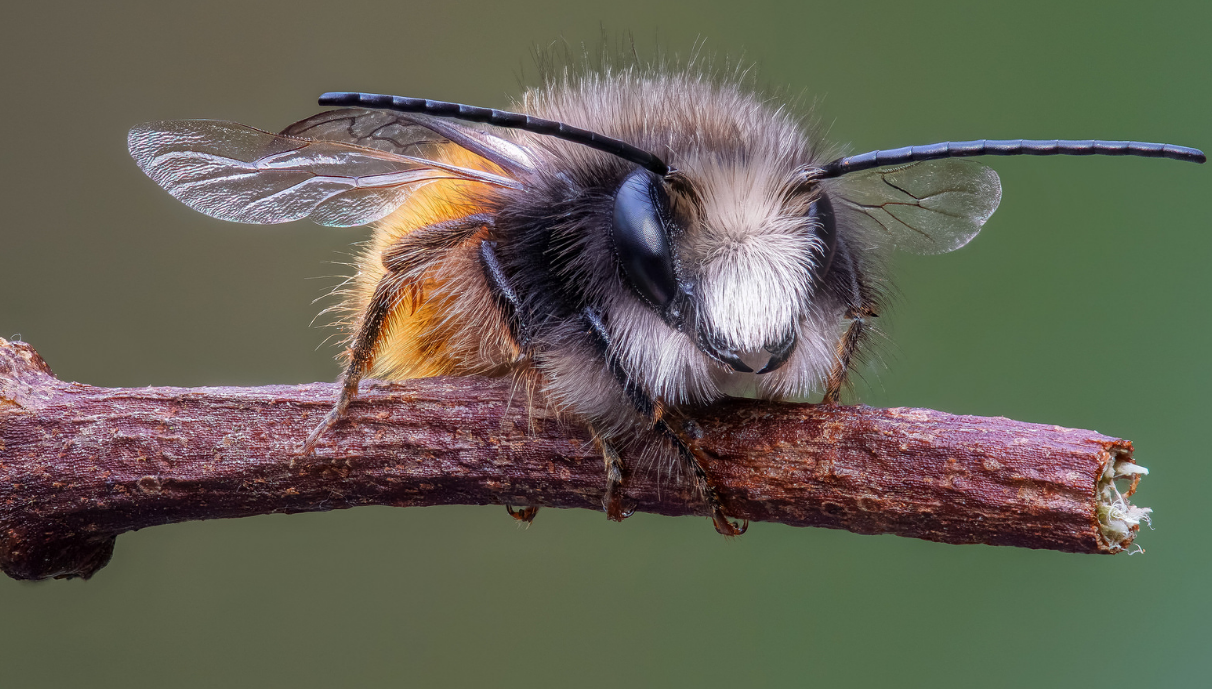 Herkennen
Onderzoeken
Resultaten 2018
2019
Nationale Bijentelling 2018
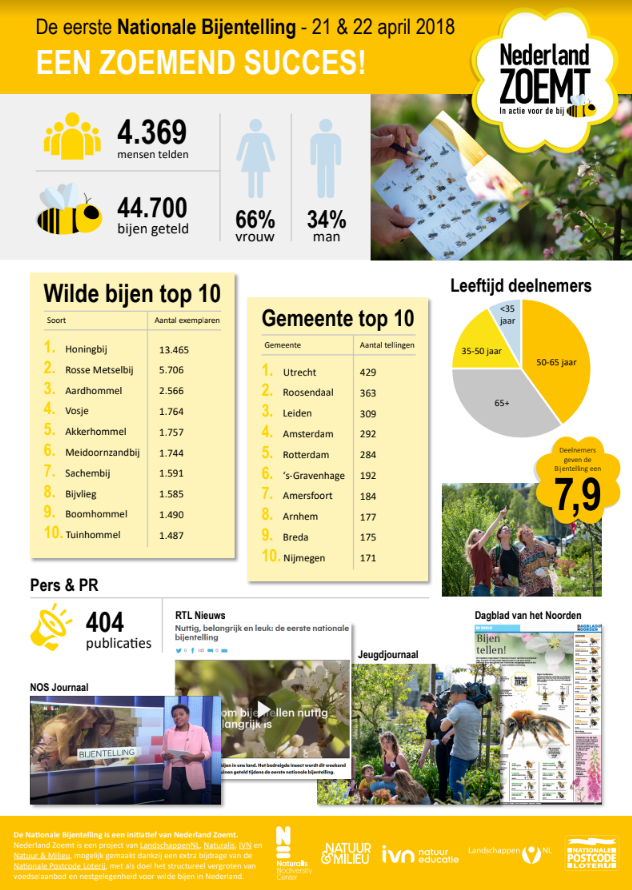 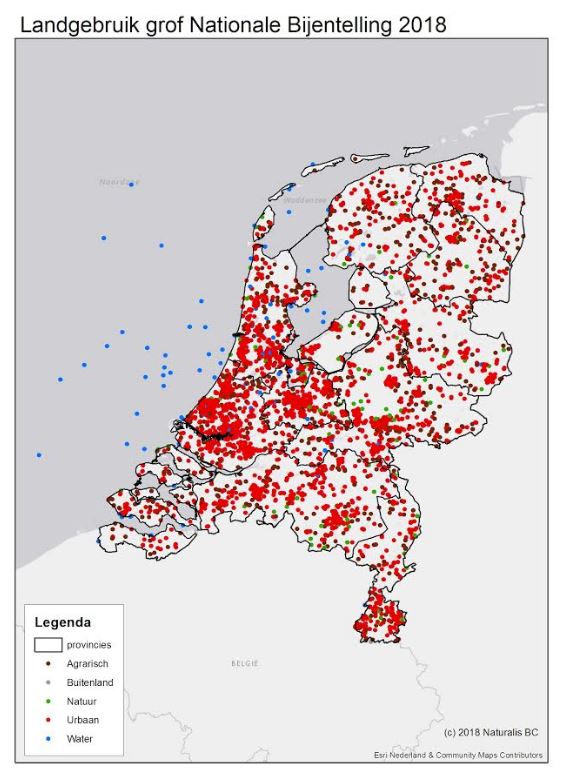 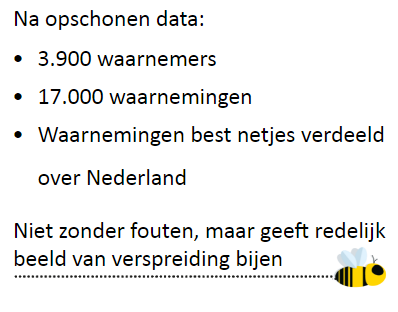 Nationale Bijentelling 2019
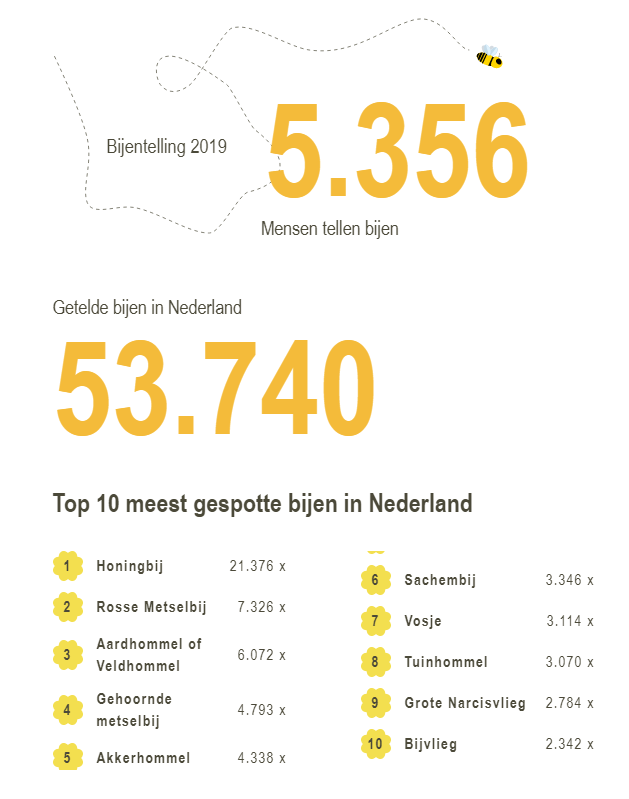 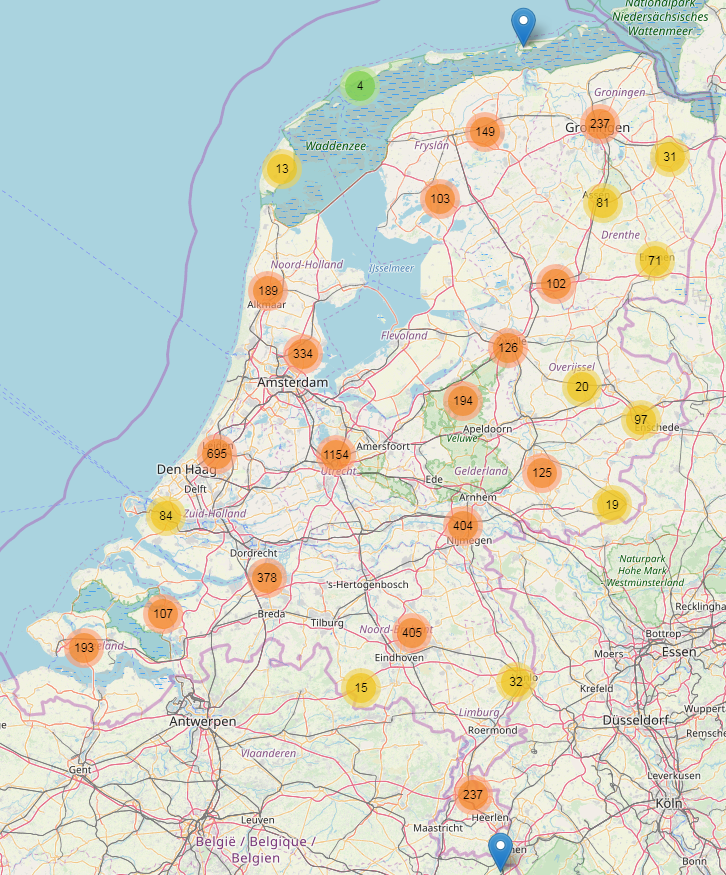 2018: Bloemmengsel onderzoek
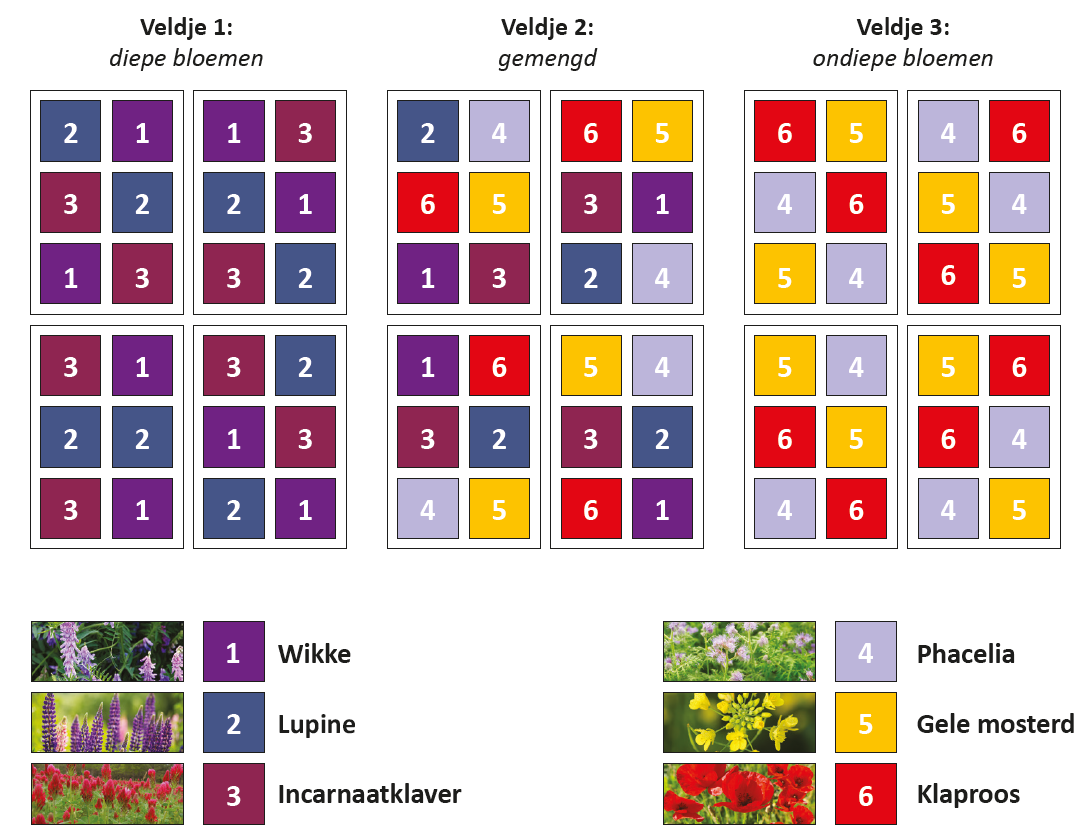 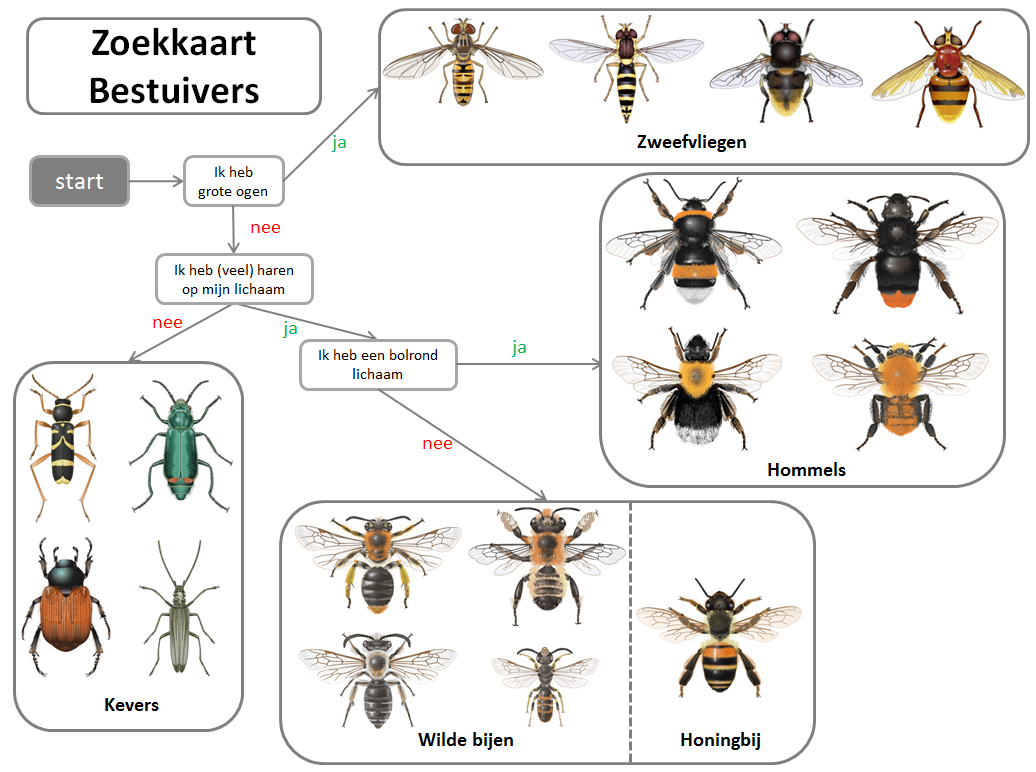 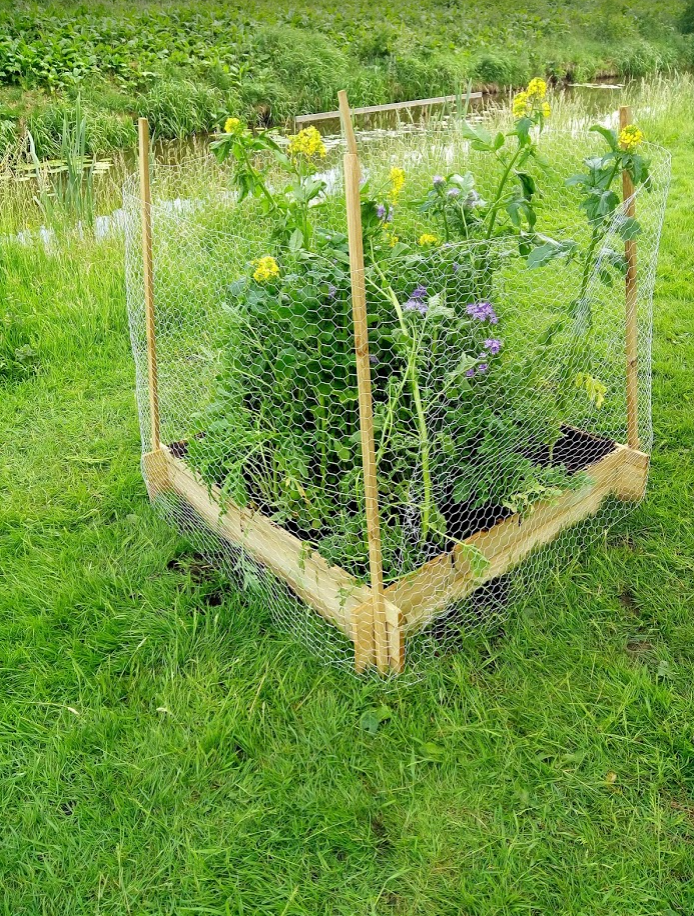 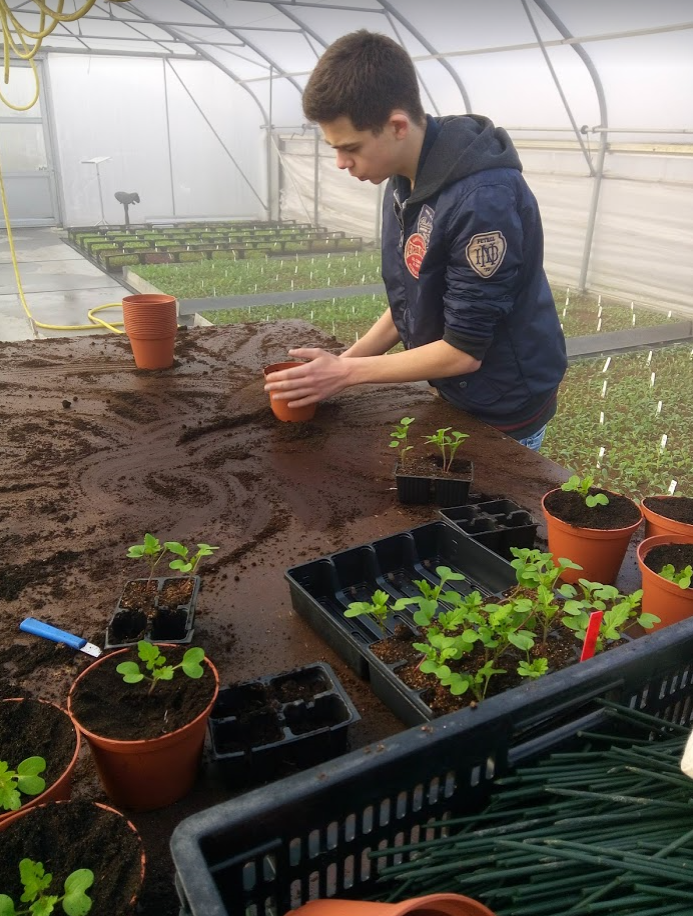 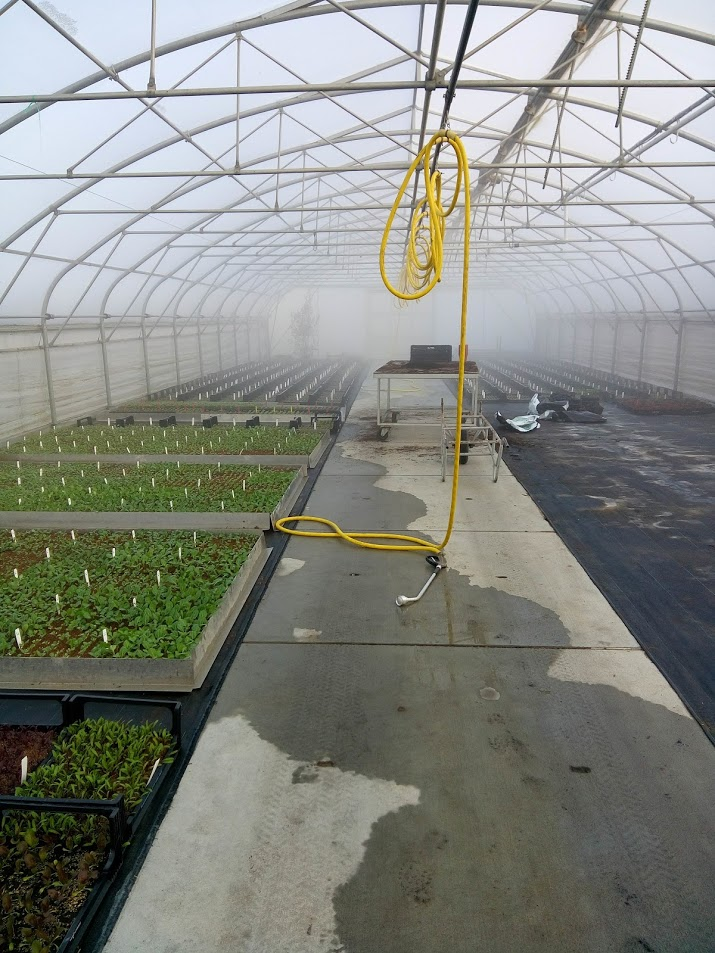 Opkweken in de kas
Verpotten
Planten
Uitleg activiteit
Leerlingen tellen
‘Ongevalletje’
Dimmy telt in alle rust
2018: Bloemmengsel onderzoek
1
2
3
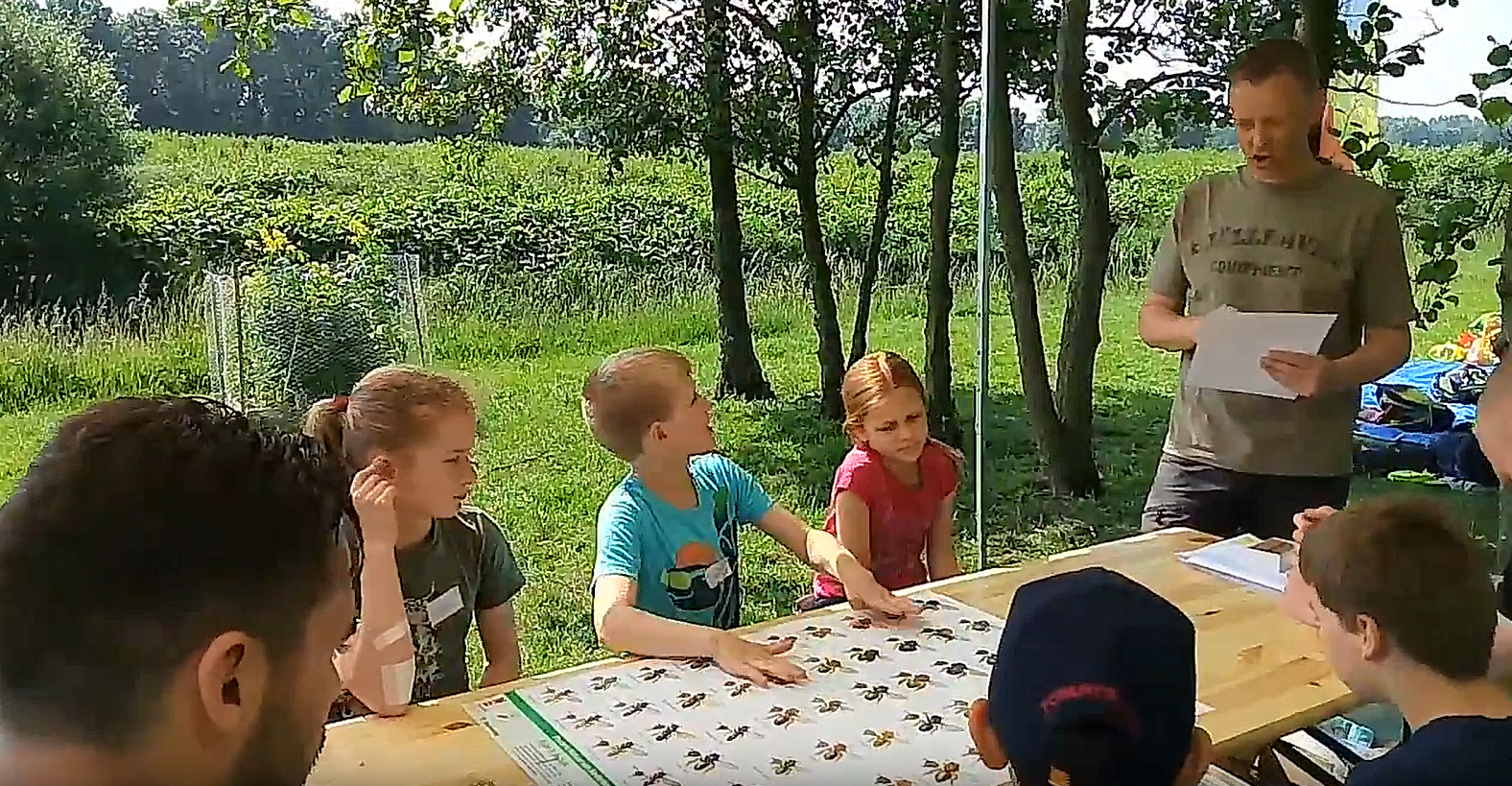 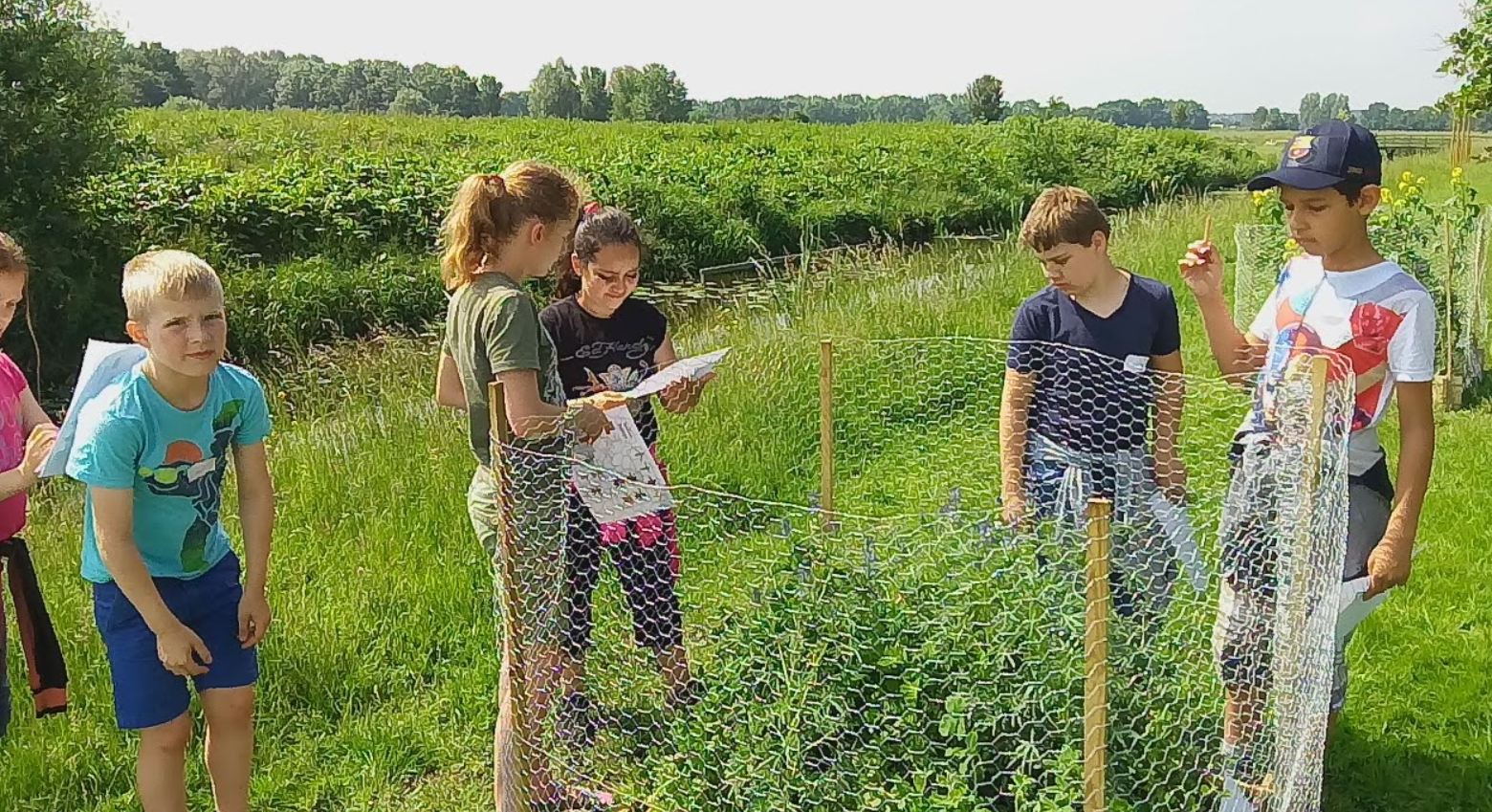 4
5
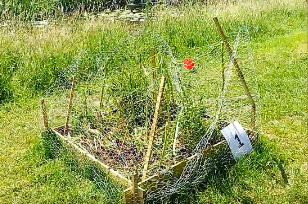 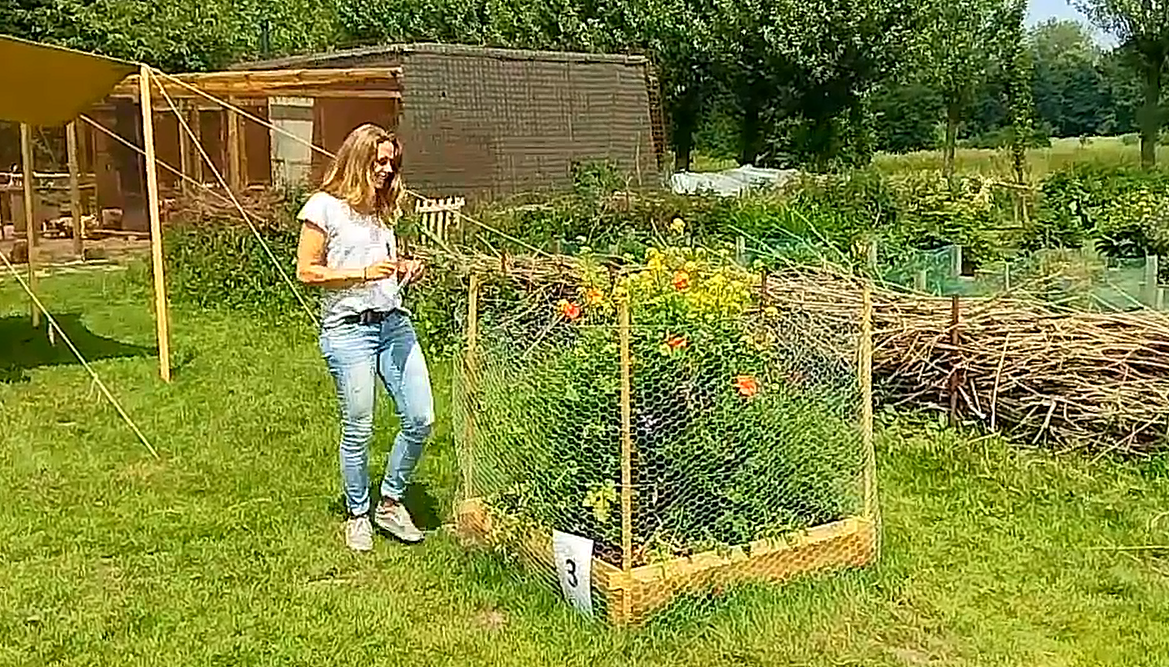 6
7
2018: Bloemmengsel onderzoek
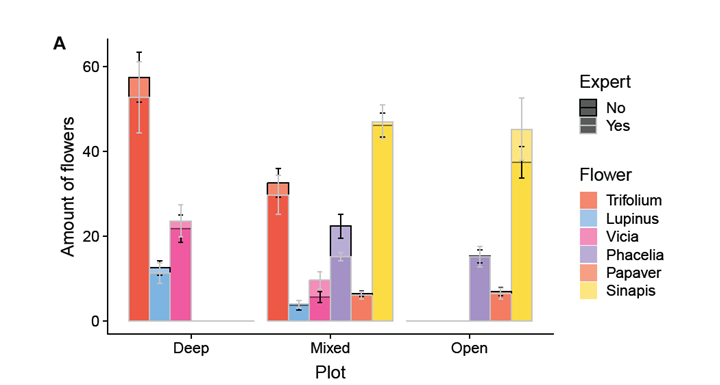 Expert
nee
ja
aantal bloemen
Bloemsoort
incarnaatklaver
lupine
wikke
phacelia (bijenbrood)
klaproos
gele mosterd
gemengd
diepe bloemen
open bloemen
plot
2018: Bloemmengsel onderzoek
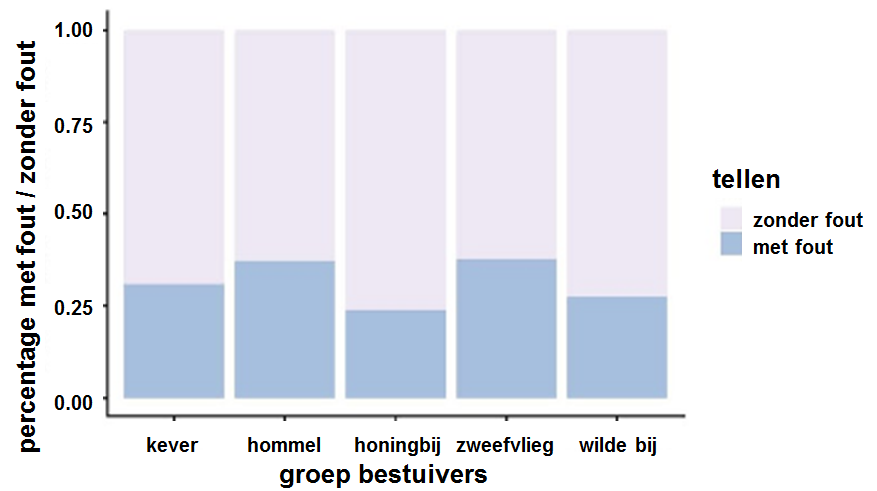 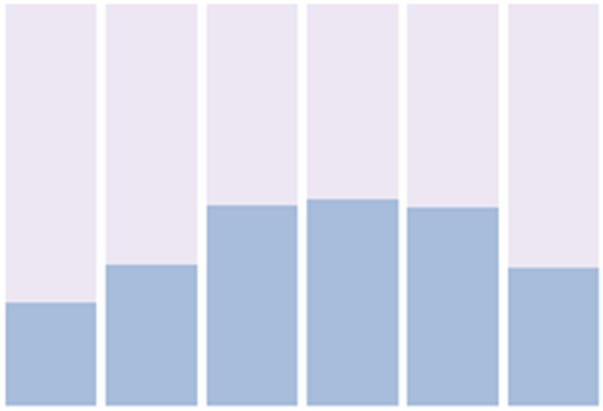 lupine      klaproos   phacelia       gele      incarnaat    wikke 
                                                         mosterd      klaver
2018: Bloemmengsel onderzoek
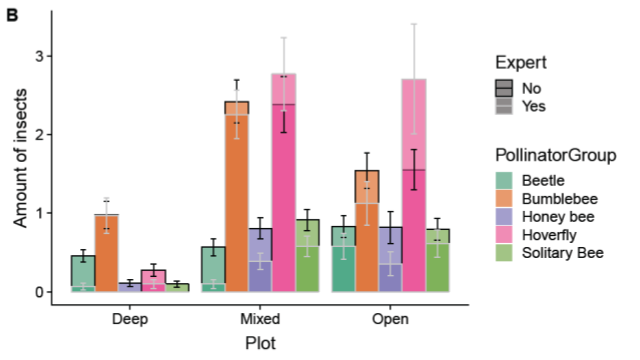 Expert
nee
ja
aantal insecten
Bestuivers
kevers
hommels
honingbijen
zweefvliegen
wilde bijen
gemengd
diepe bloemen
open bloemen
plot
2018: Bloemmengsel onderzoek
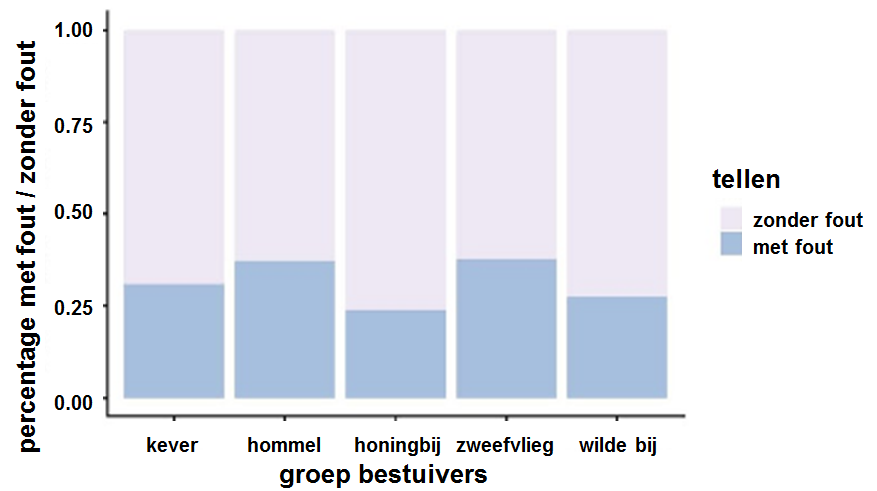 Activiteit: Hommel-zoekkaart
[Speaker Notes: - Er is al heel veel educatief materiaal ontwikkeld rond het vergroenen van schoolpleinen en tuinen. Veel materialen komen bij het IVN vandaan. Daar willen we gebruik van maken.
- B.v. een digitaal pakket bestaande uit allerlei modules en een handleiding voor de leerkracht. Modules kunnen zijn: ontwerp een bijenhotel, maak zaadbommetjes, ontwerp een bijvriendelijk schoolplein, bijen herkennen, etc. 
- Het is mogelijk om een vrijwilliger van het IVN een ochtend of middag in de klas te krijgen die programma begeleid]
Activiteit: Hommel-zoekkaart
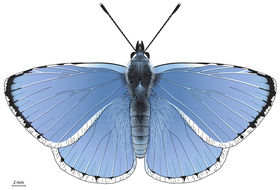 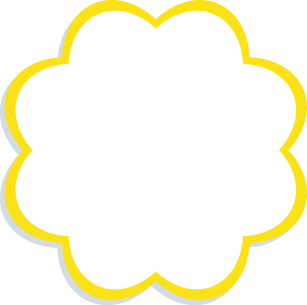 start
nee
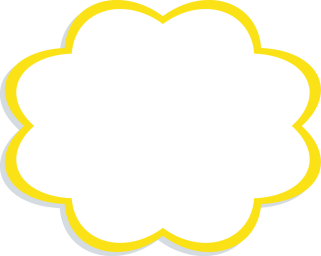 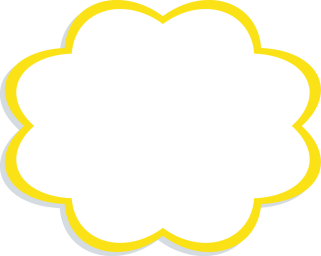 Vlinder is grotendeels wit
nee
Vlinder heeft oranje op de vleugel
Boomblauwtje
ja
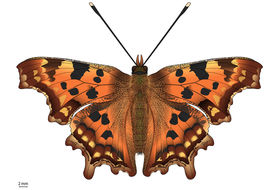 ja
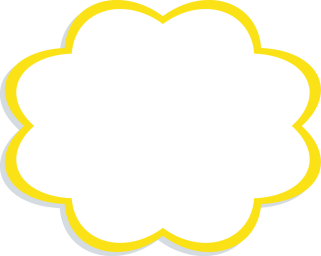 Een duidelijk zwart vlekje op beide voorvleugels
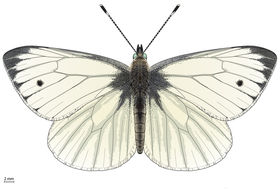 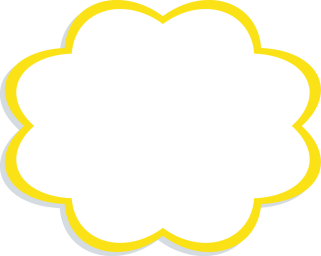 Vleugelranden zijn gerafeld
ja
ja
nee
Gehakkelde aurelia
nee
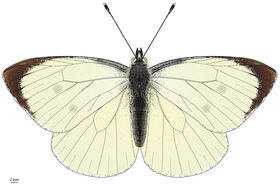 Klein geaderd witje
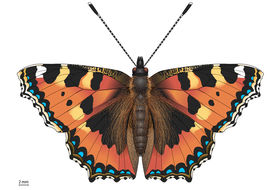 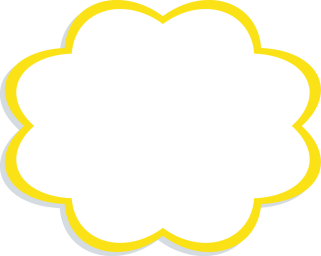 Blauwe vlekjes op zowel de voor als achtervleugel
nee
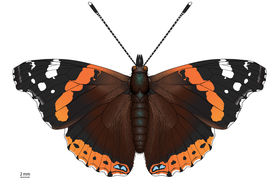 ja
Groot koolwitje
Kleine vos
Atalanta
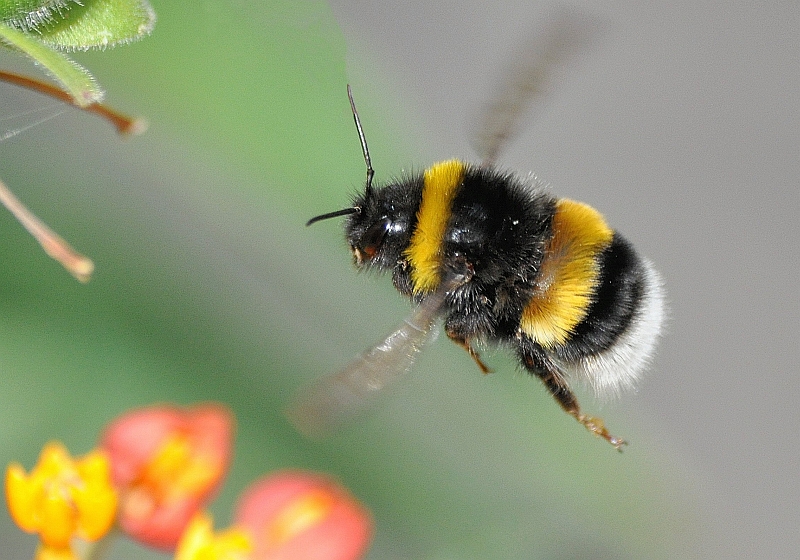 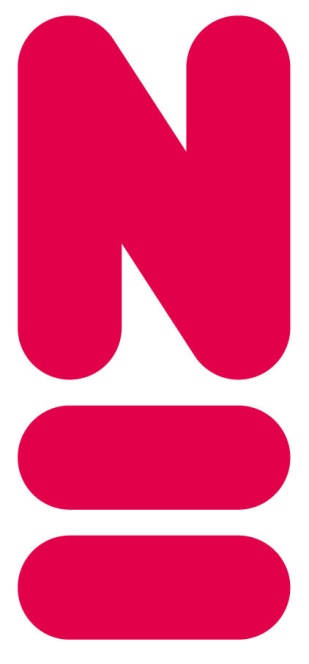 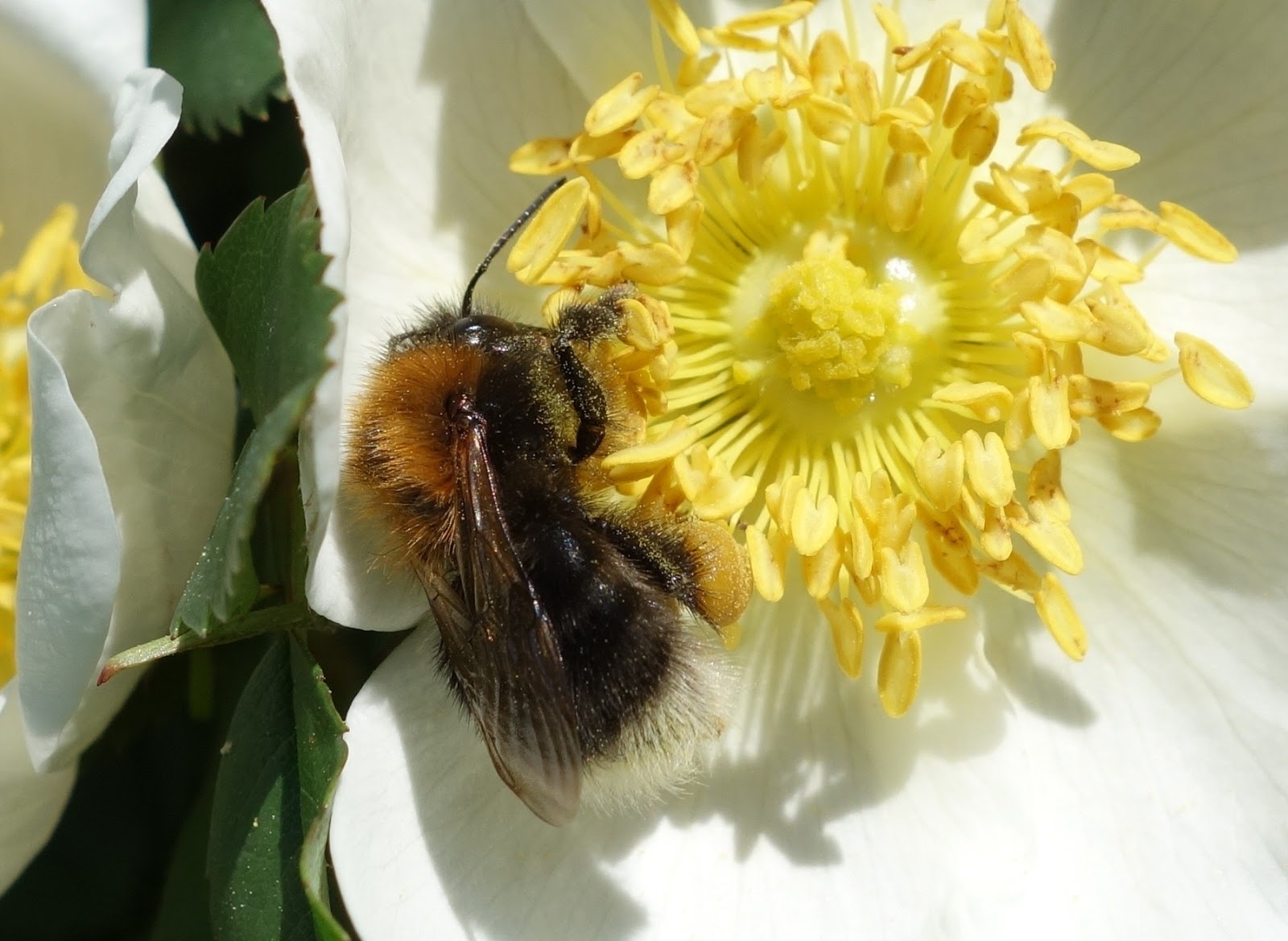 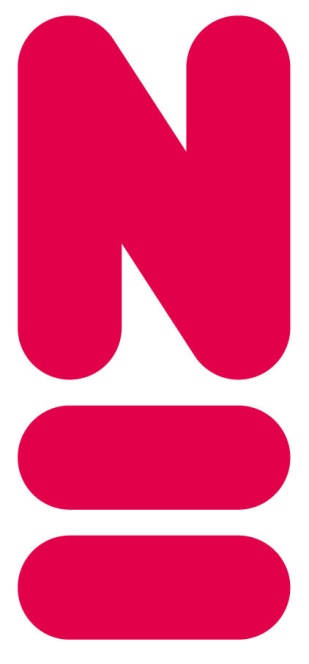 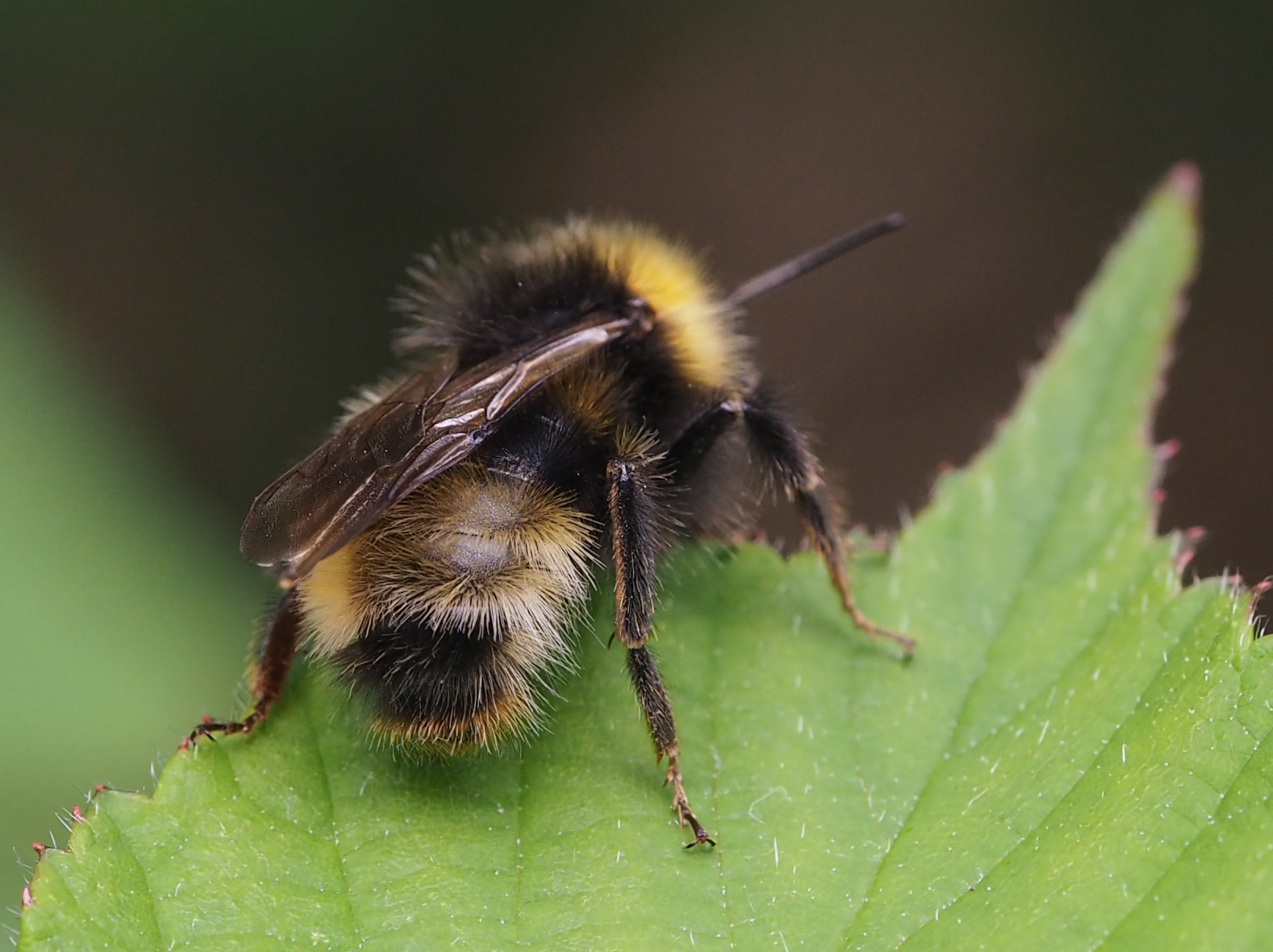 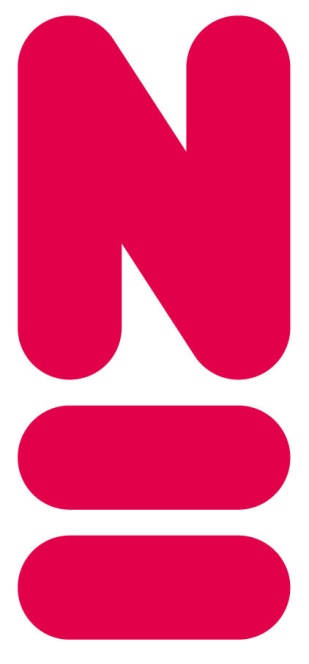 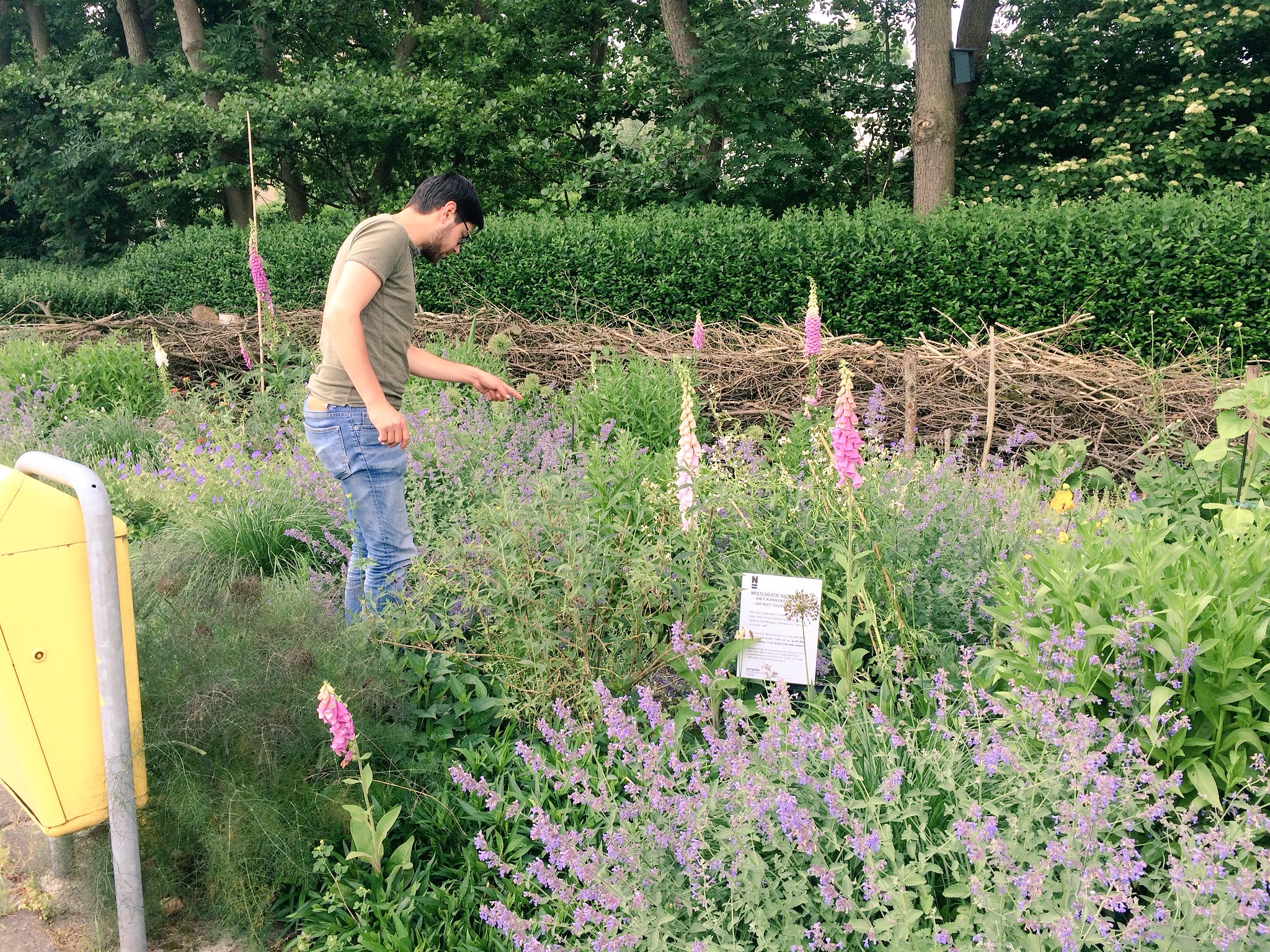 Is er voldoende bestuiving voor voedselgewassen en wilde planten in Nederland?
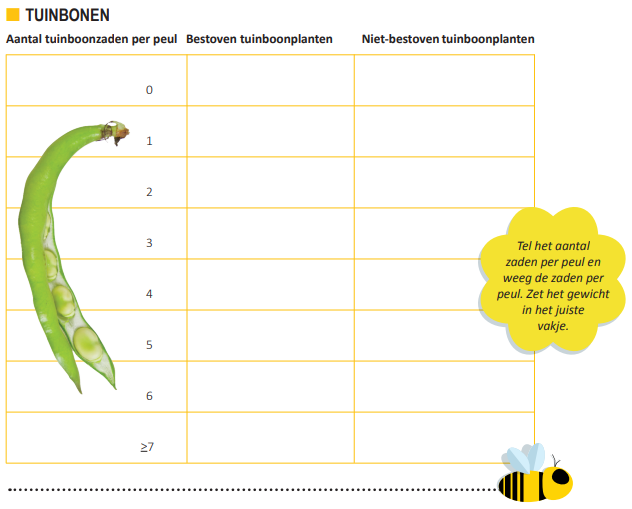 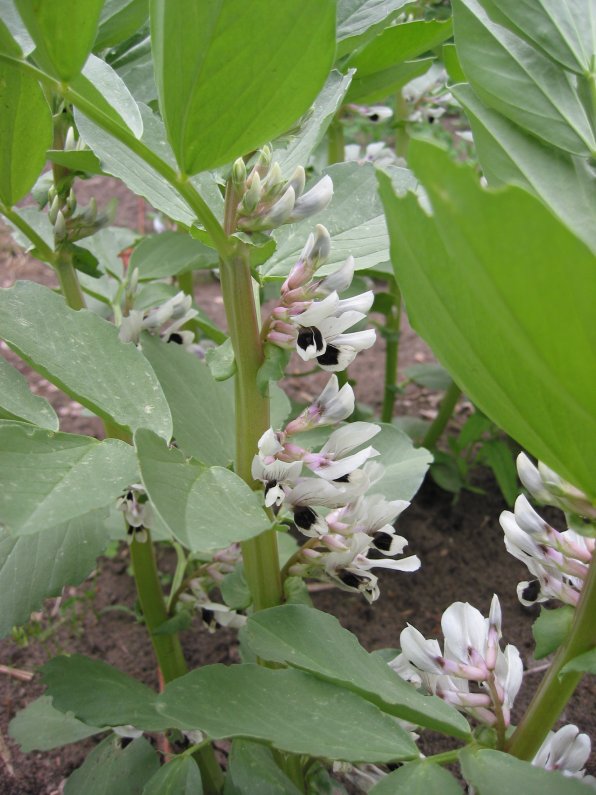 2018: Bestuivingskracht
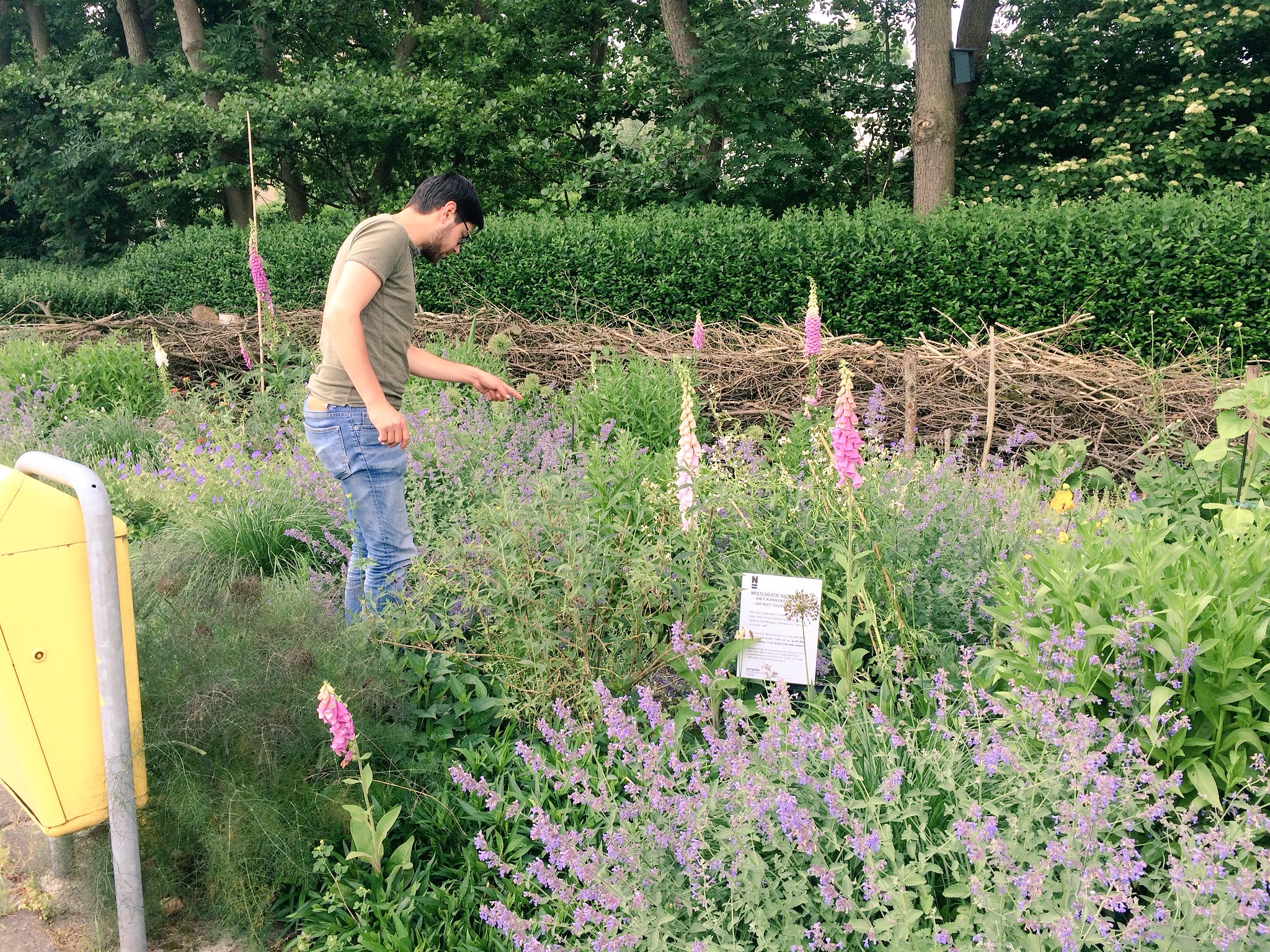 Is er voldoende bestuiving voor voedselgewassen en wilde planten in Nederland?
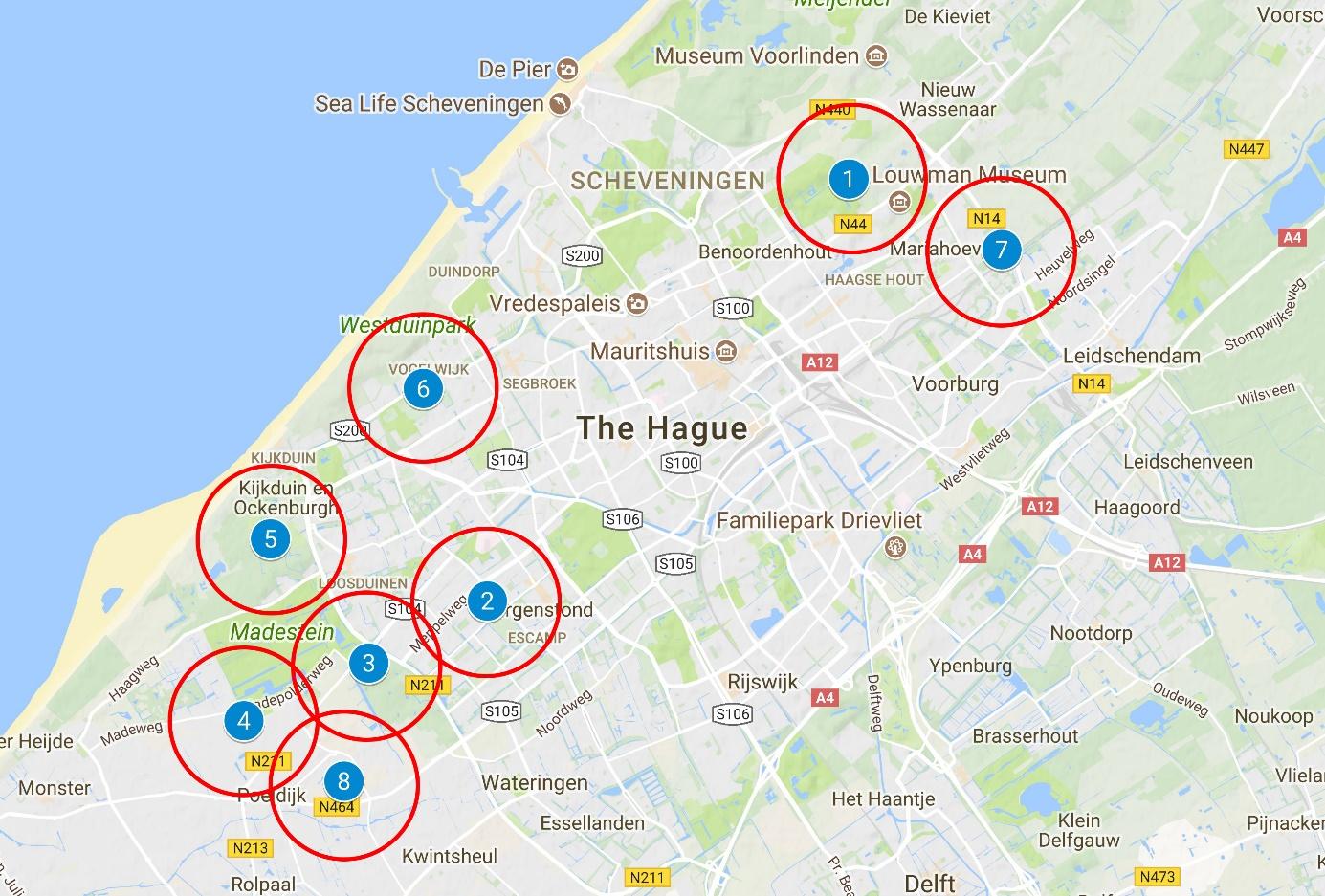 2018: Bestuivingskracht
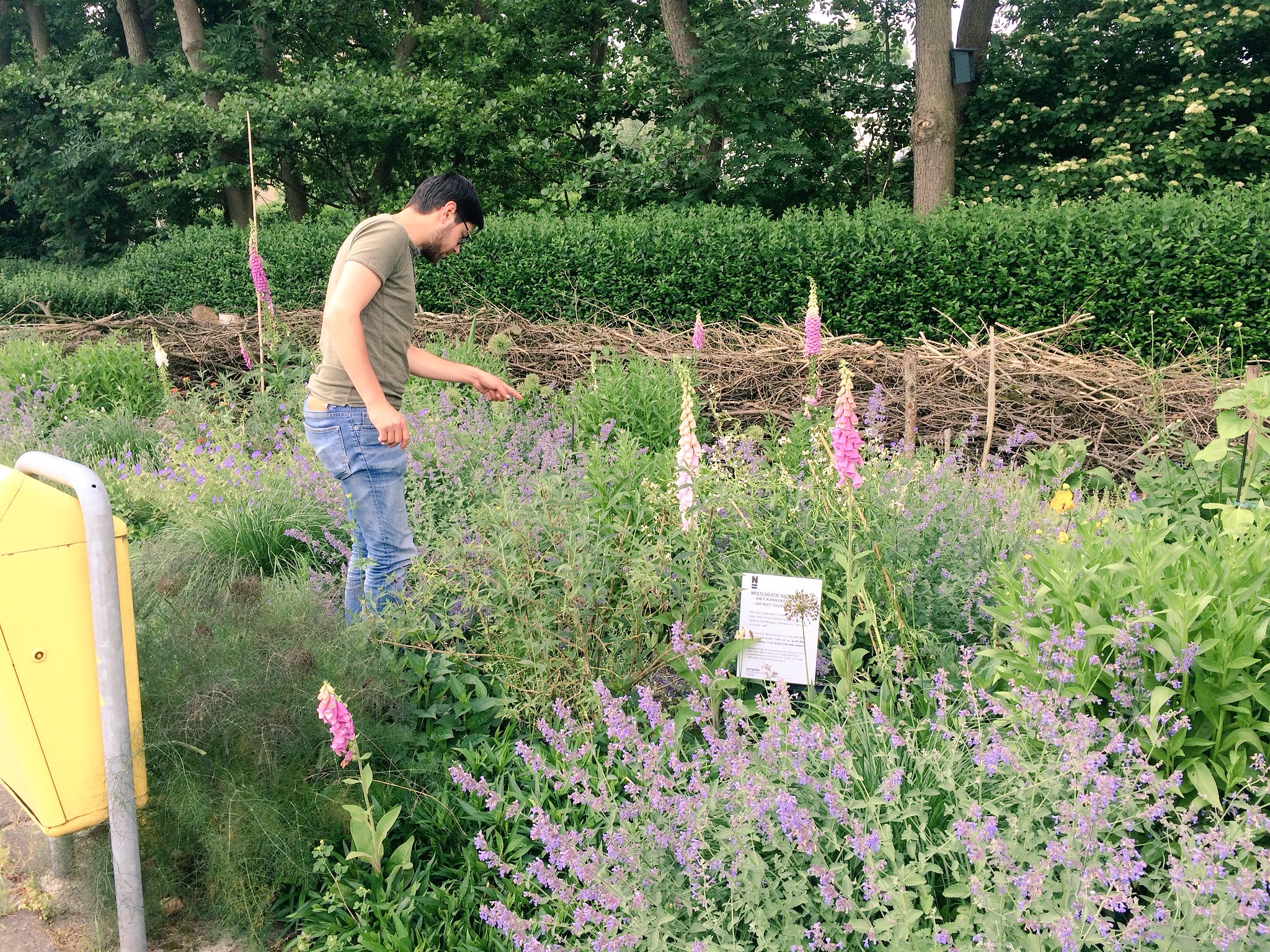 Is er voldoende bestuiving voor voedselgewassen en wilde planten in Nederland?
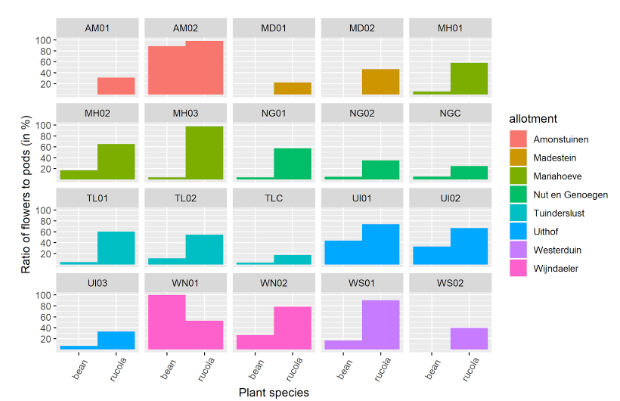 2018: Bestuivingskracht
Activiteit: Onderzoeken met de klas
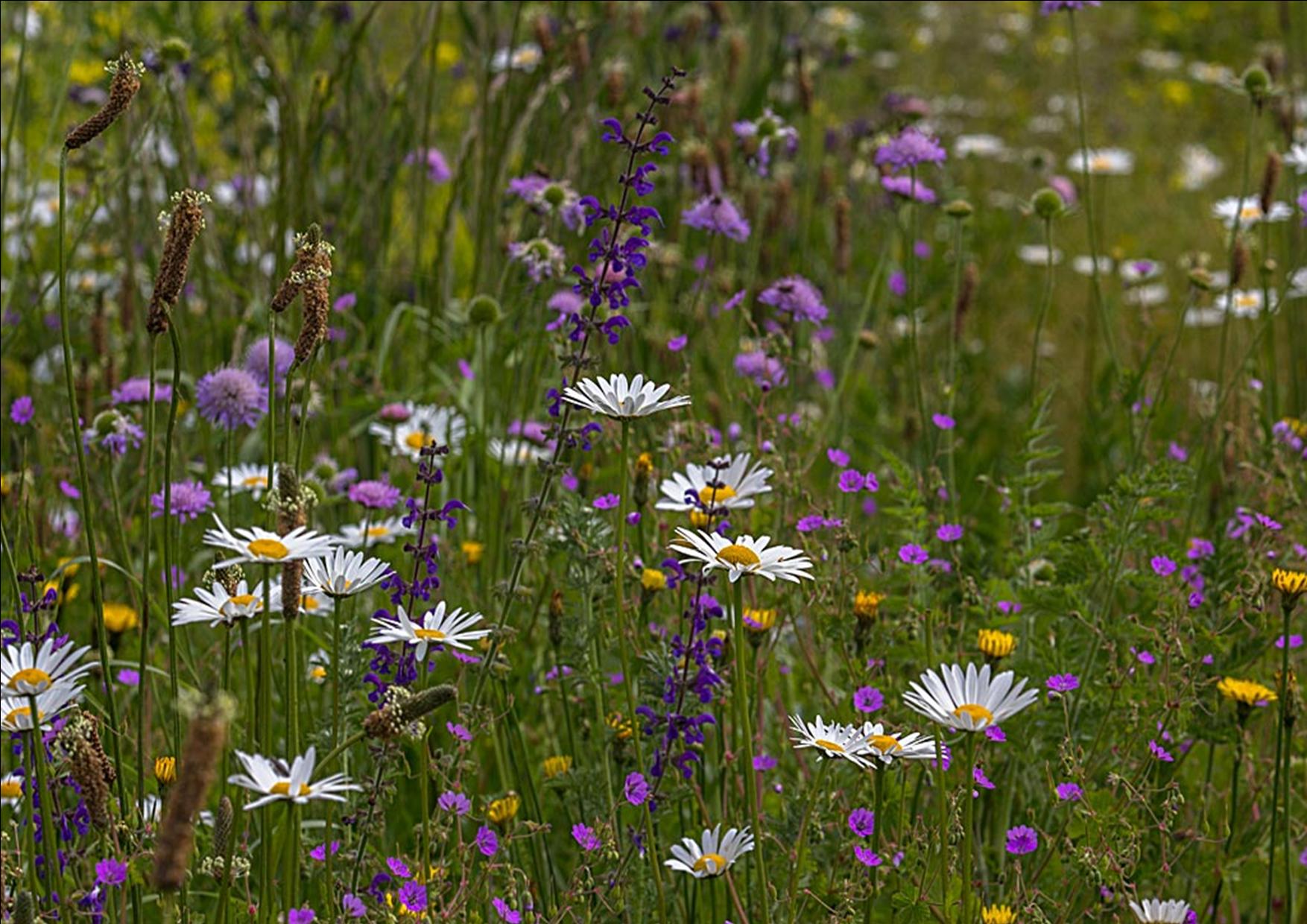 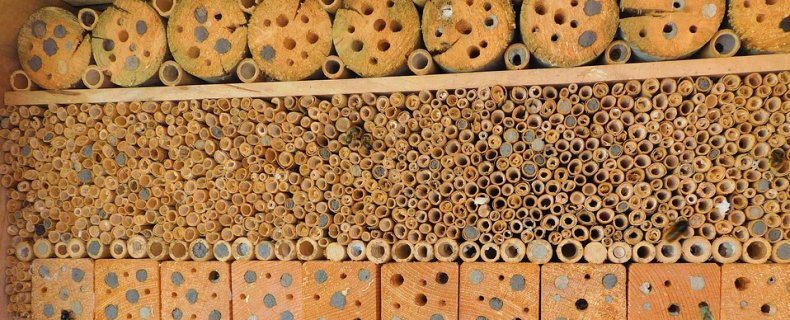 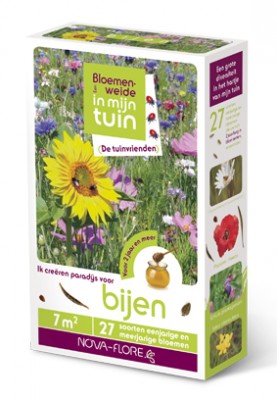 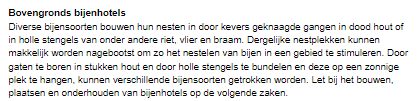 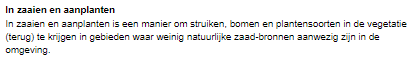 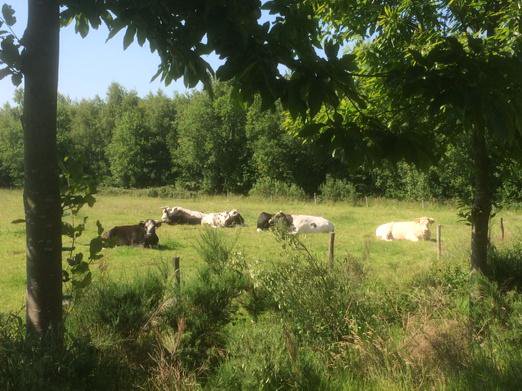 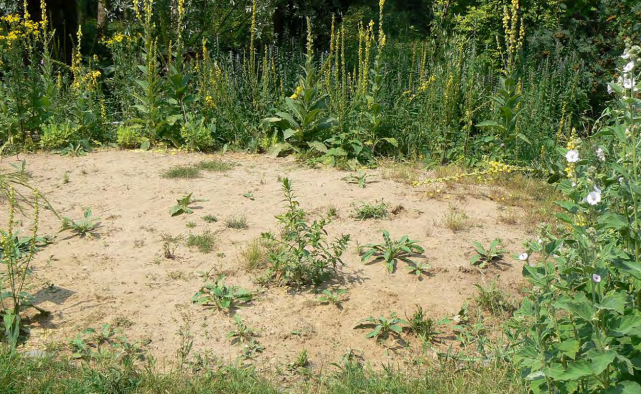 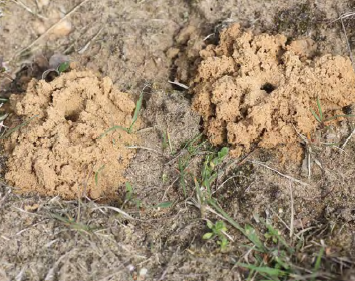 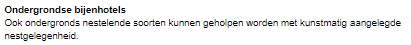 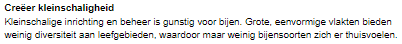 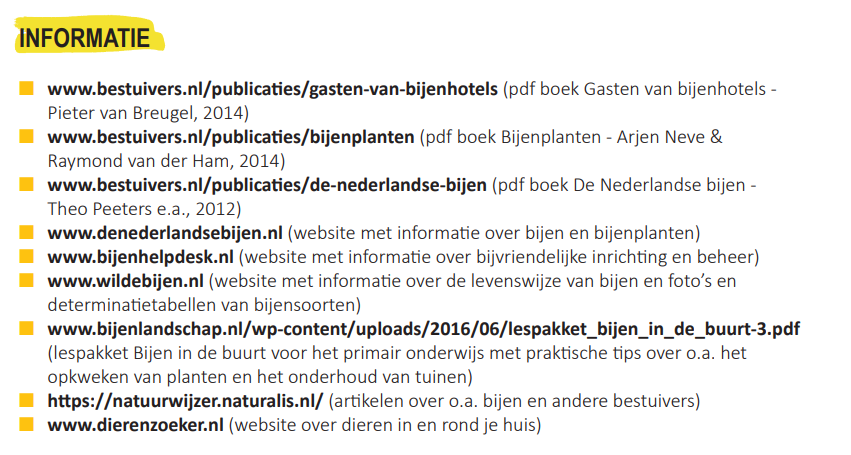 Nederland Zoemt: https://www.nederlandzoemt.nl/educatie/overzicht-educatiemateriaal/
Bijen app: https://play.google.com/store/apps/details?id=org.obsidentify.recognition_gardenbees
Bijenplanten app: https://bijenplanten.groenehotspothouten.nl/zoeken/pagina/1
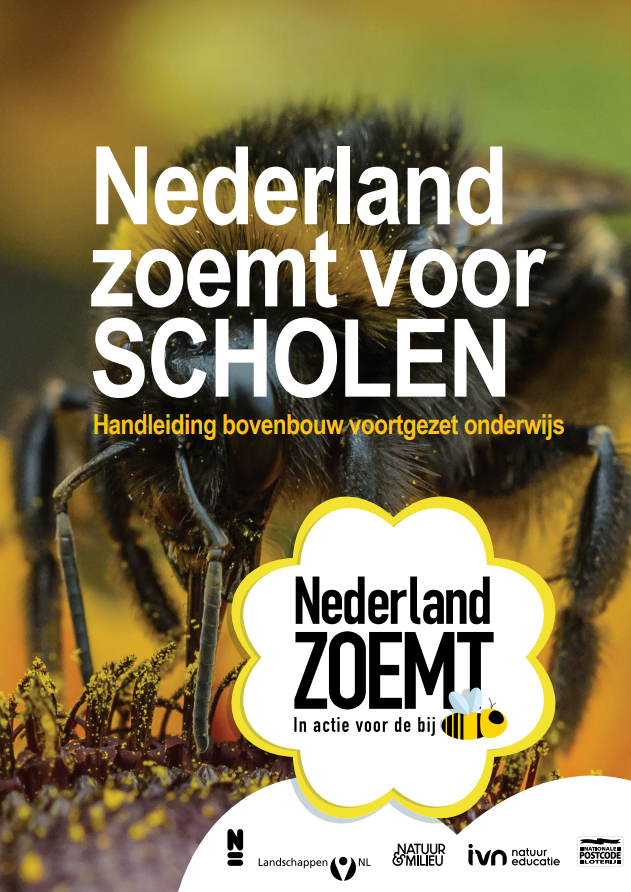 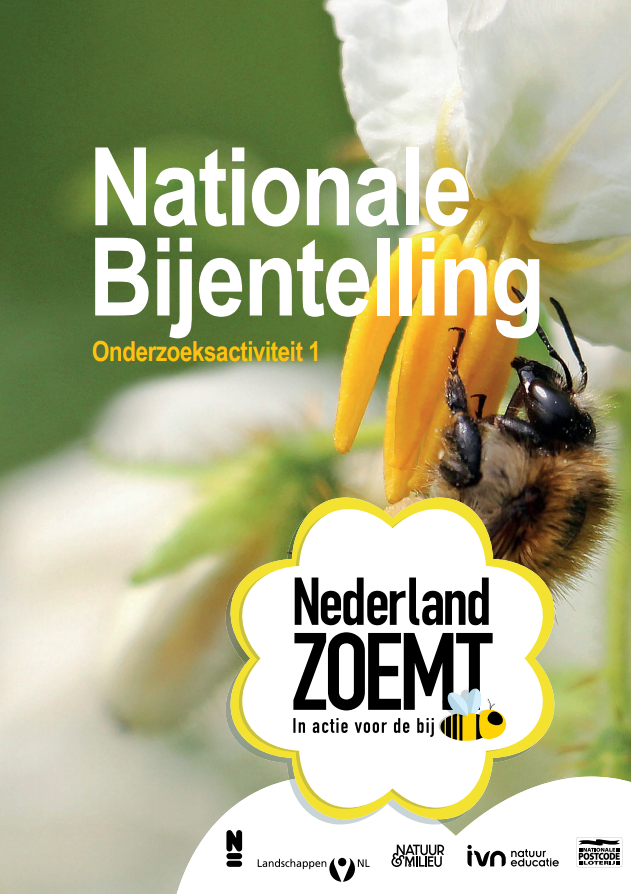 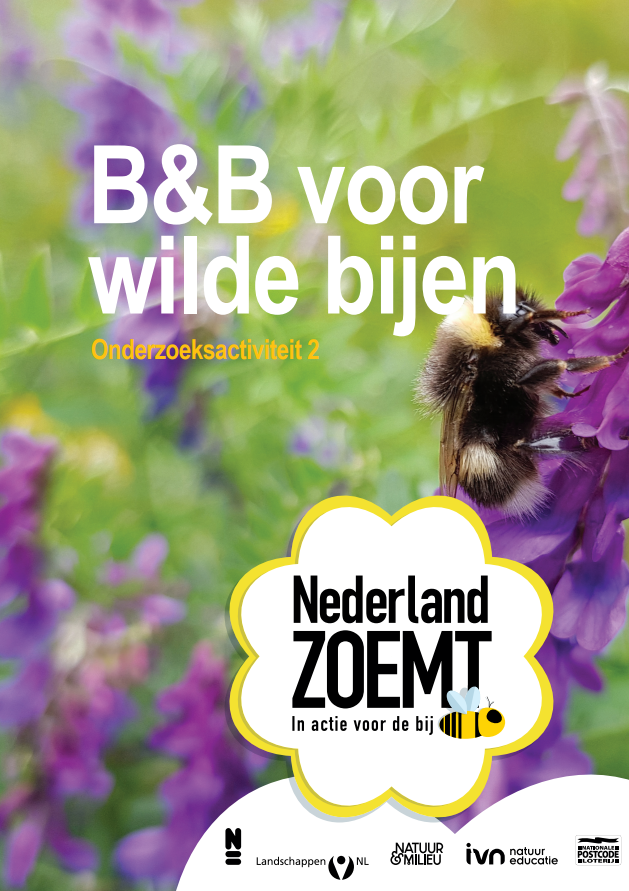 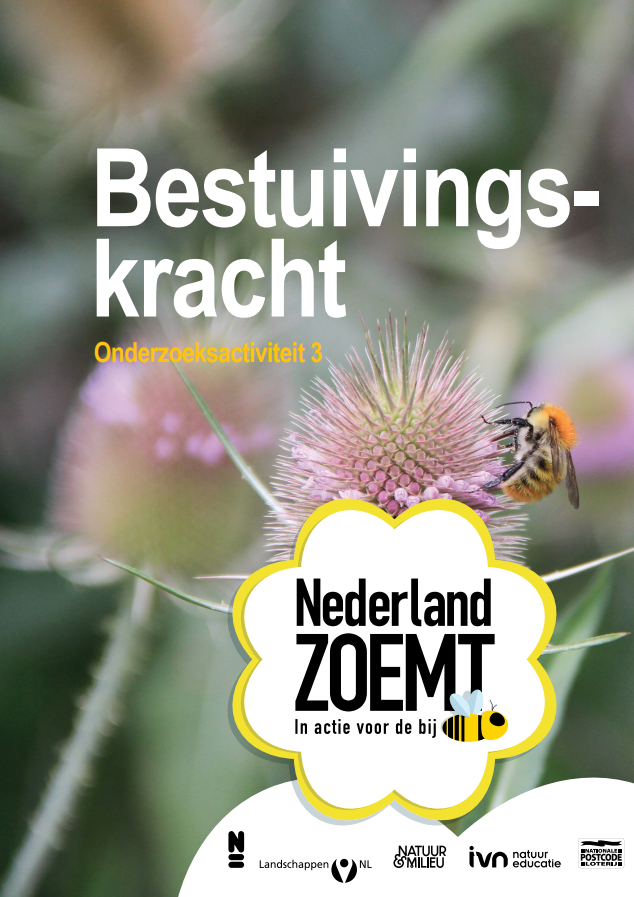 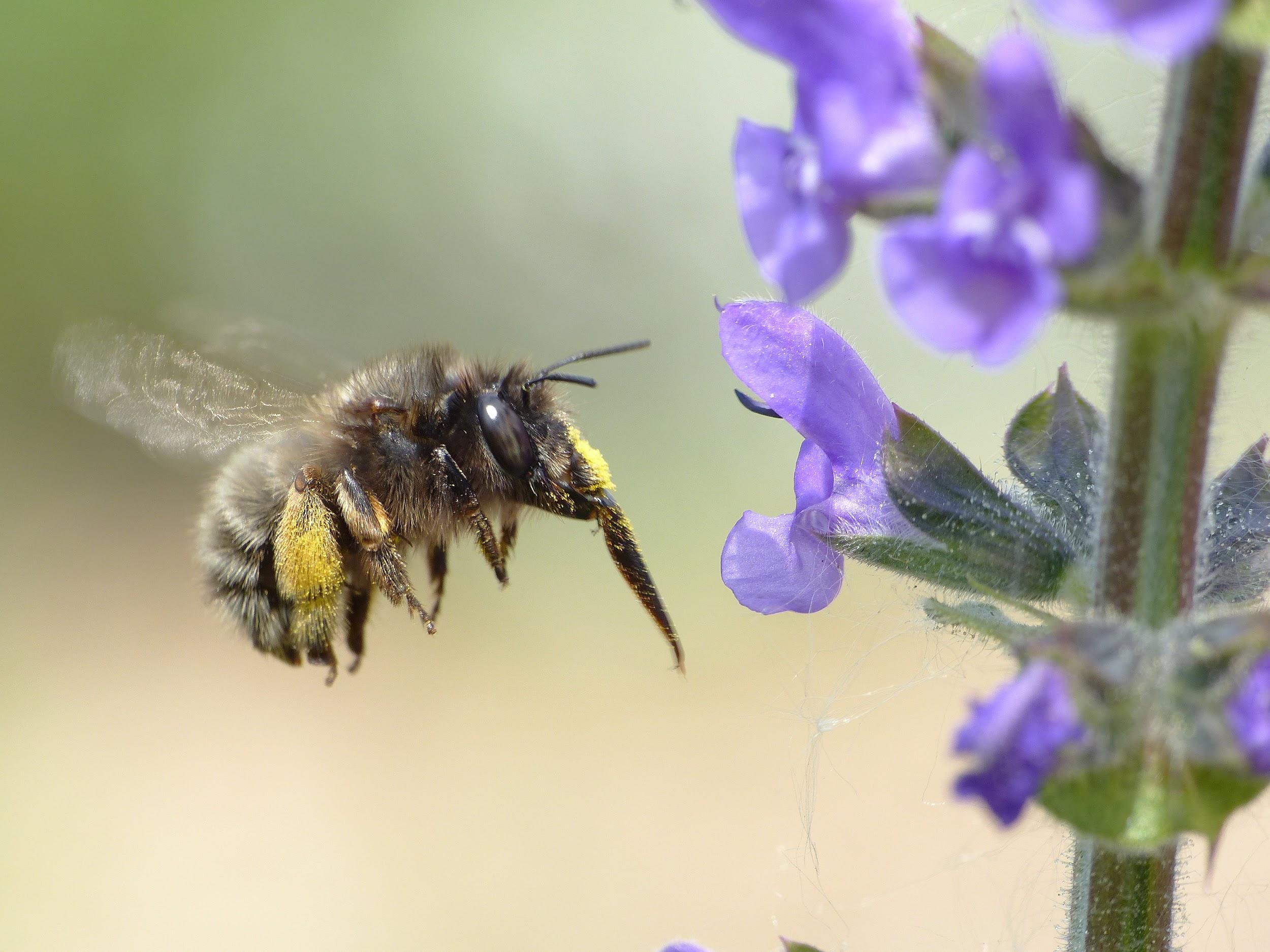 2019
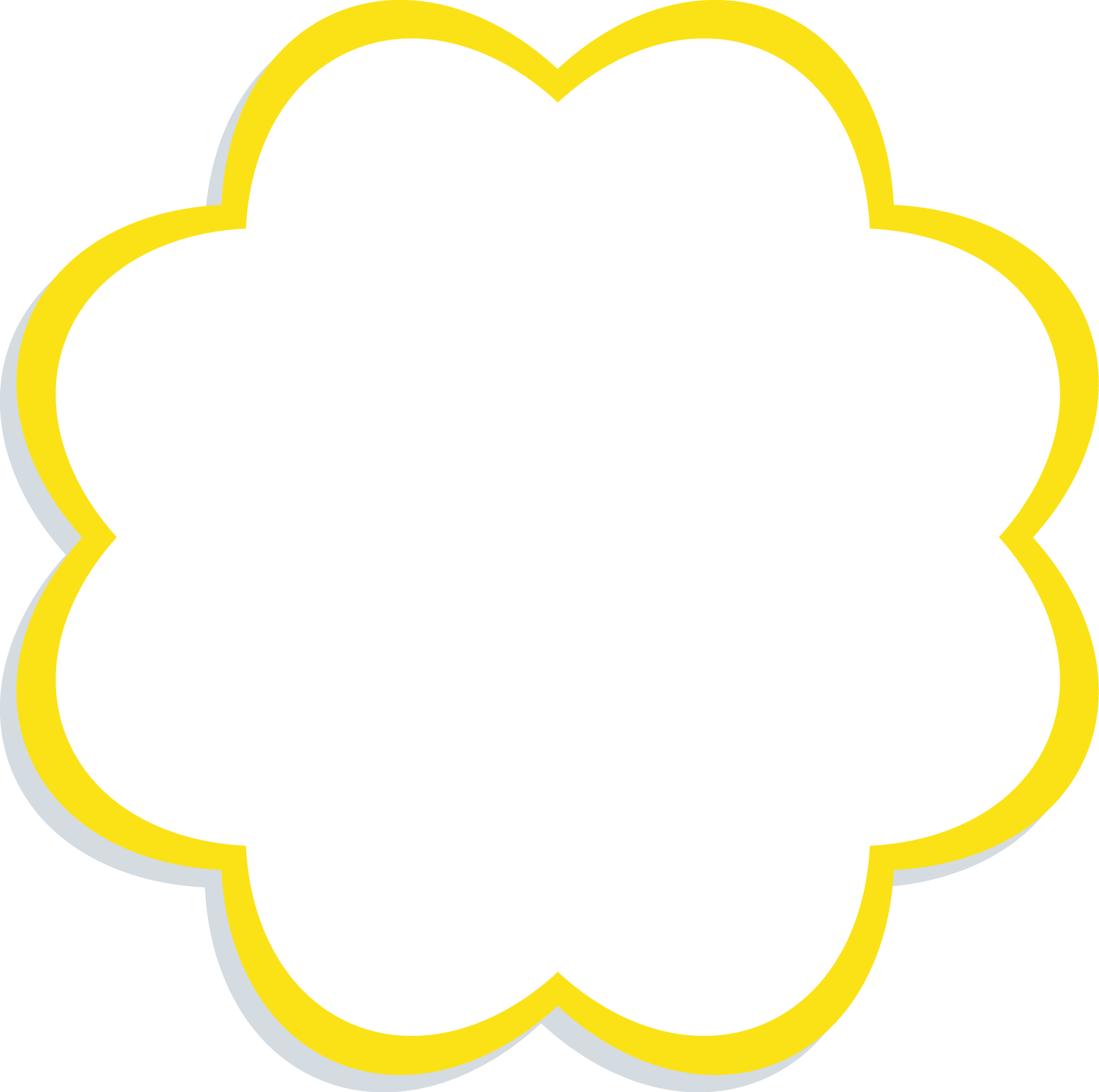 Co-created cs-projecten 
(buurtbewoners, volkstuinders)
Werkgroep CS Leiden (IVN, KNNV)
CS projecten met het onderwijs
Natuurlab
Natuurlab
2019
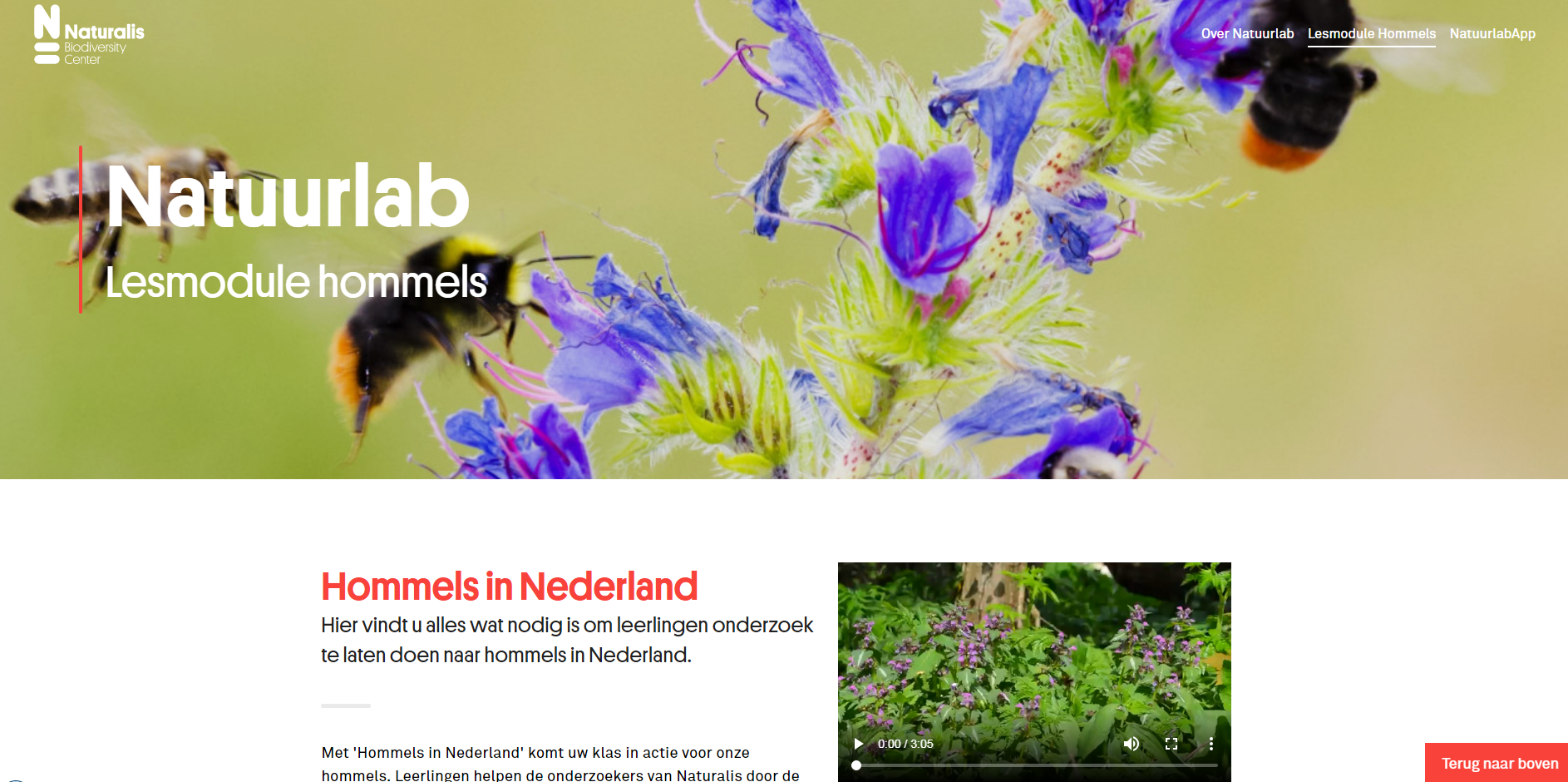 Natuurlab
2019
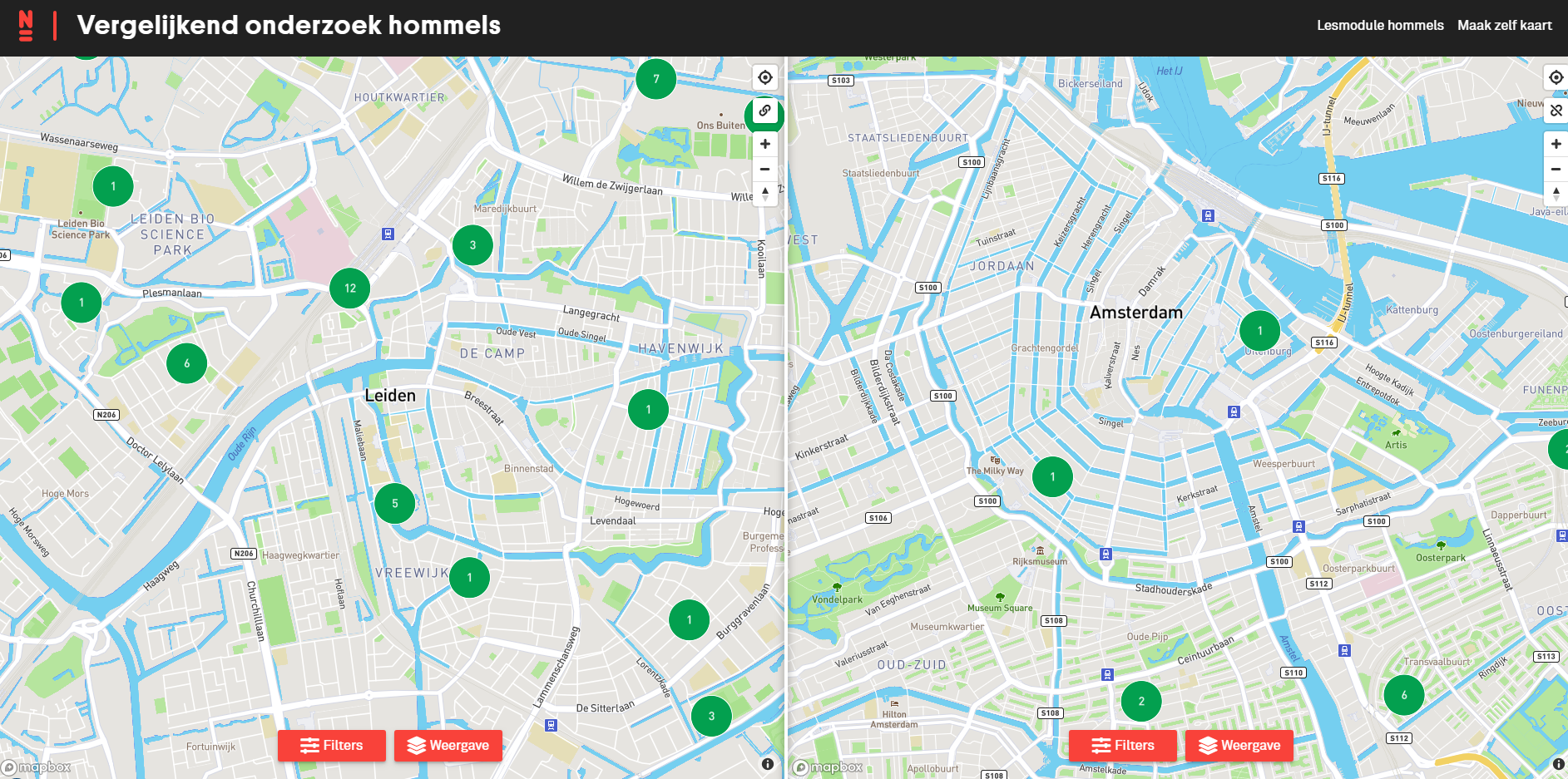 Natuurlab
2019
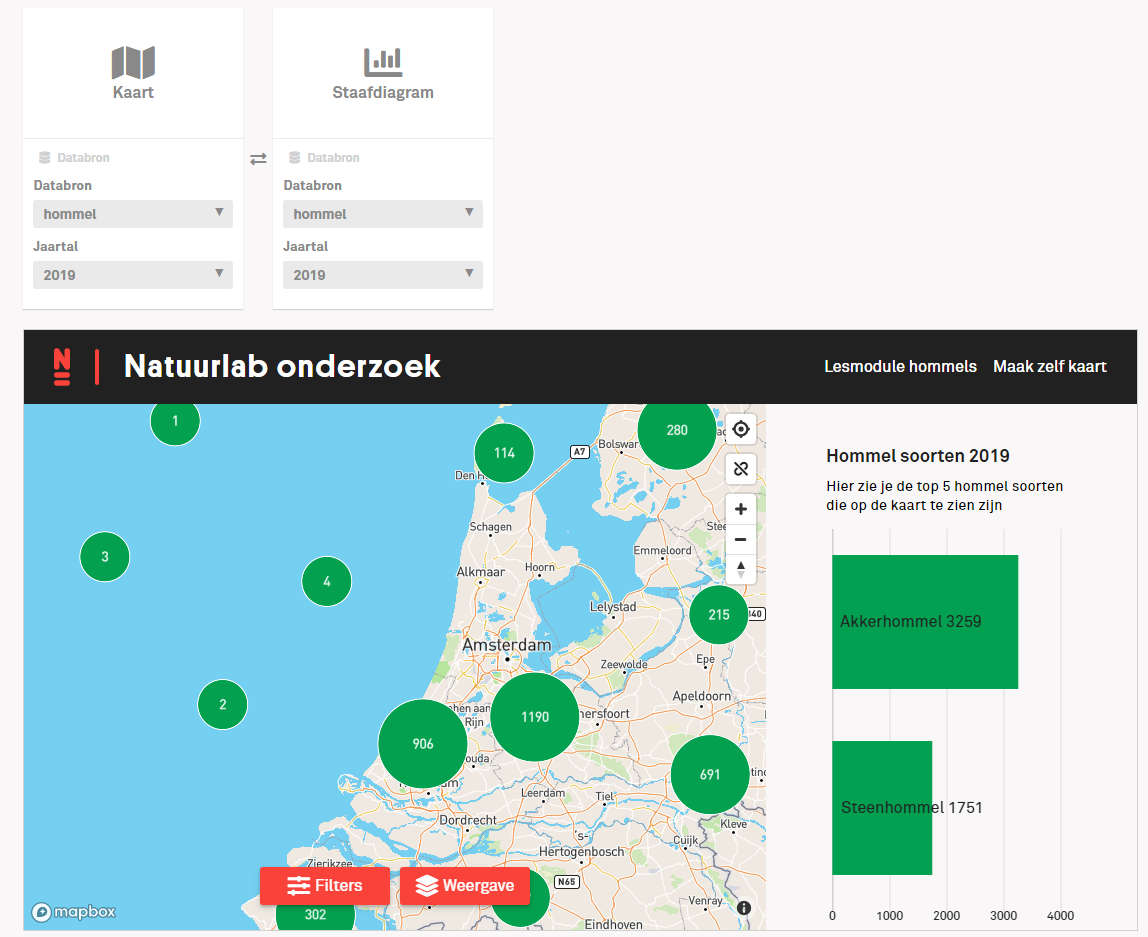 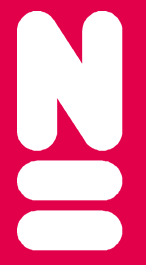 Wilde bijen en bijenplanten
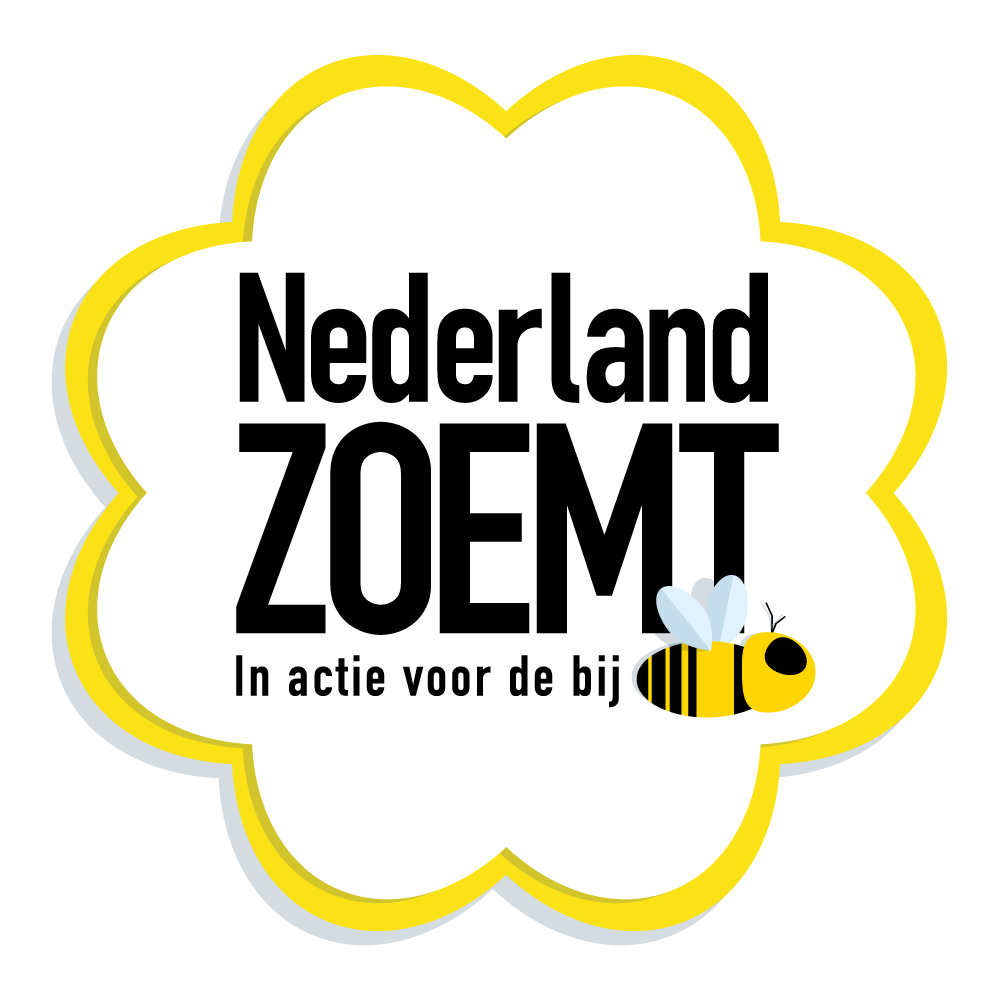 Jeroen van der Brugge
jeroen.vanderbrugge@naturalis.nl
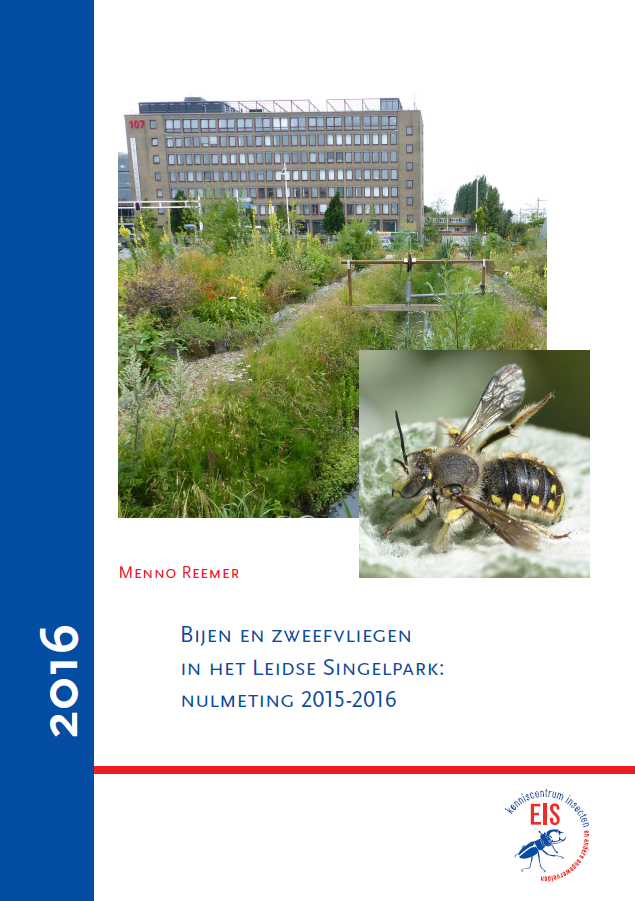 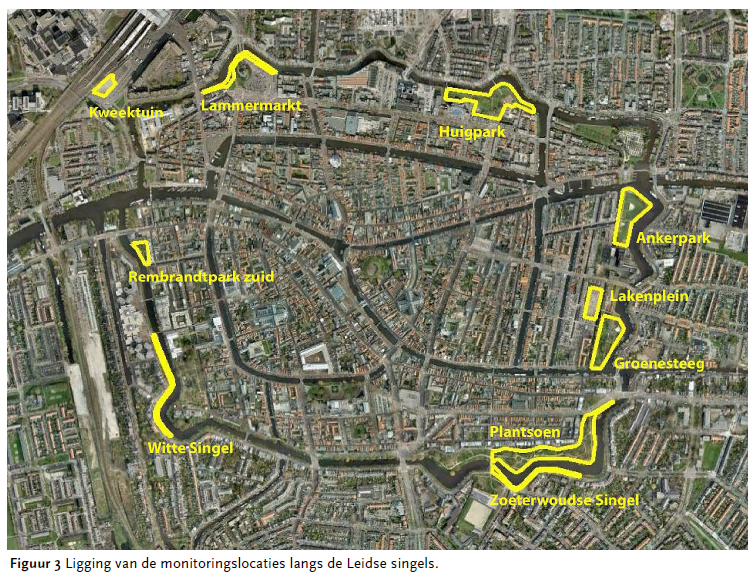 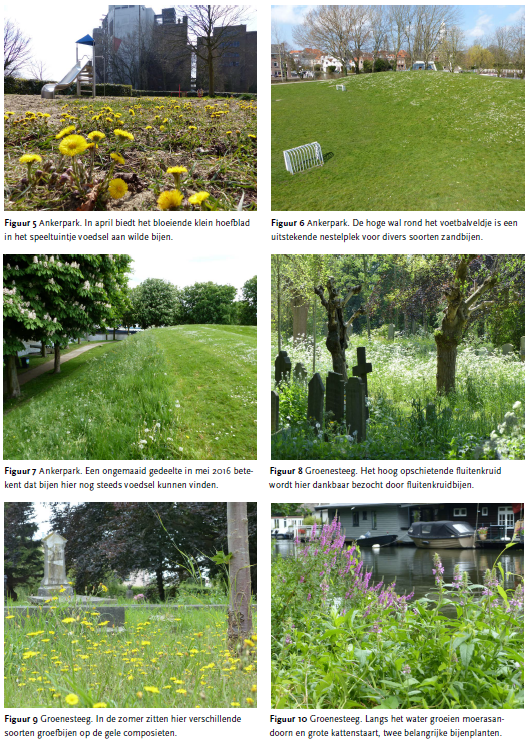 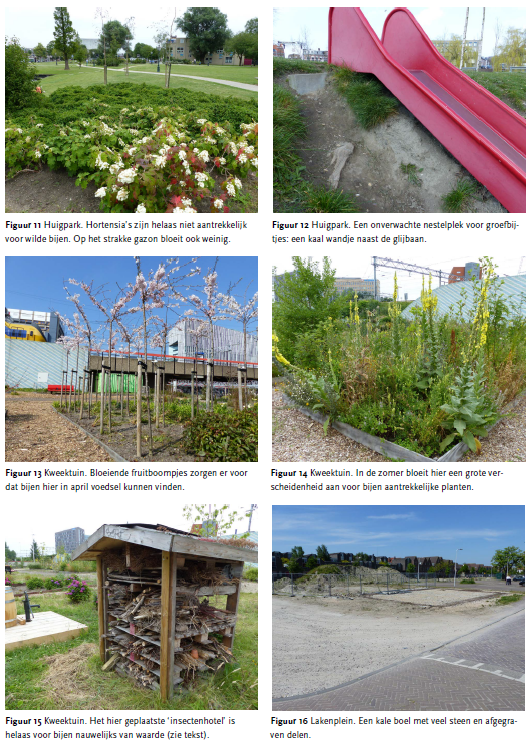 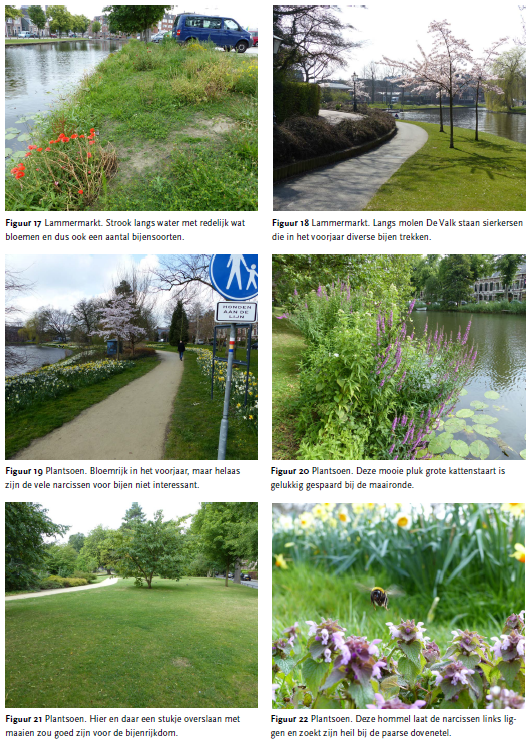 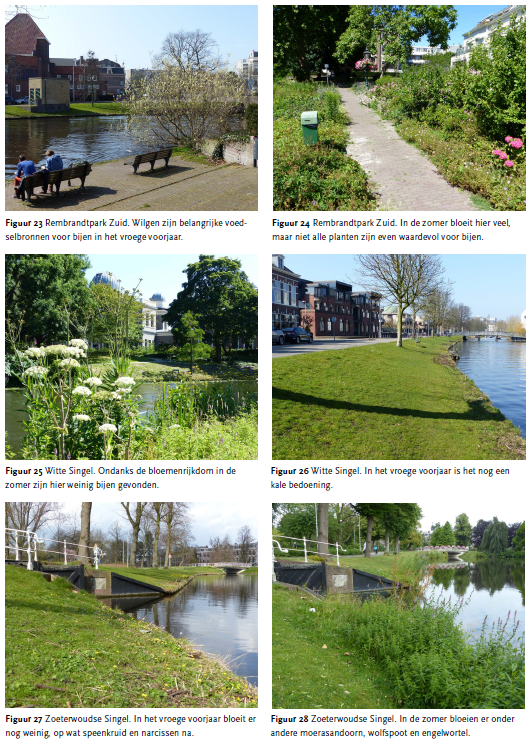